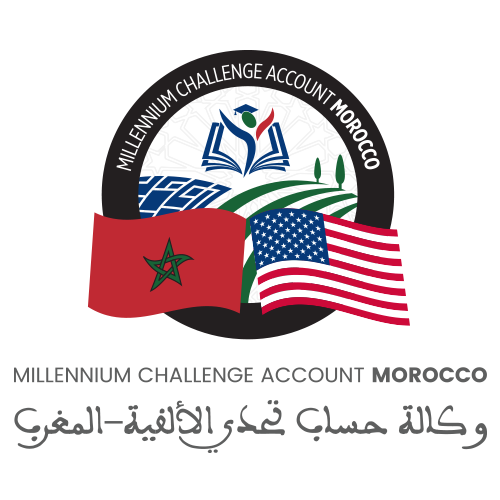 Réunion de pré-soumission de la consultation n°
 

DAO/CB/MCA-M/ES-12-C/Compact
Méthode: Competitive Bidding (CB)
			
		Acquisition des équipements spécifiques au profit des établissements scolaires bénéficiaires dans le cadre de la composante MIAES/Modèle Lycée Attahadi

							

Rabat, le 17 Novembre 2020
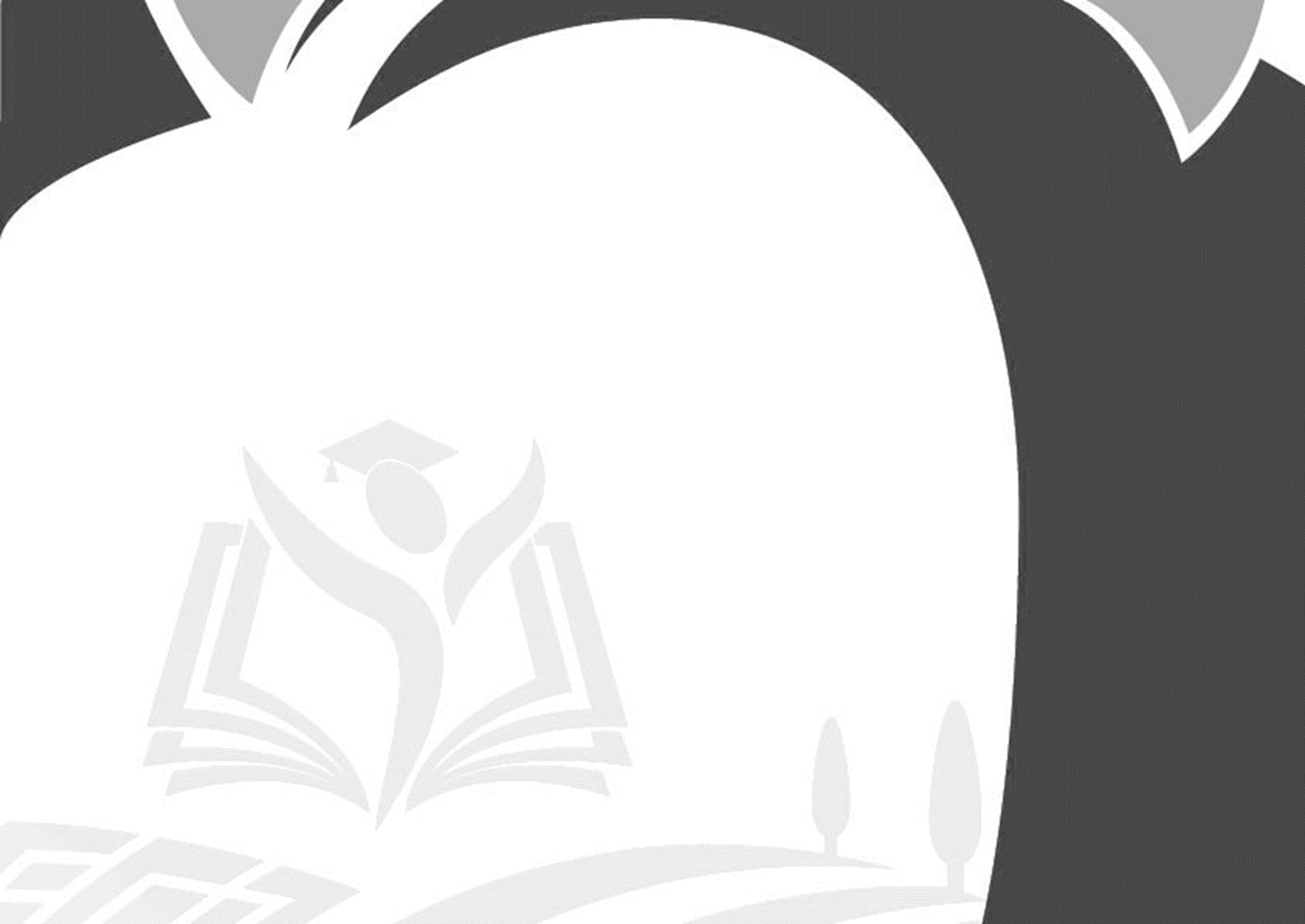 Plan
1
2
3
VOLET TECHNIQUE
Présentation des Spécifications techniques: contexte, objet, consistance des prestations et responsabilité du fournisseur…
VOLET ADMINISTRATIF
Description du processus de passation des marchés selon les lignes directrices de MCC.
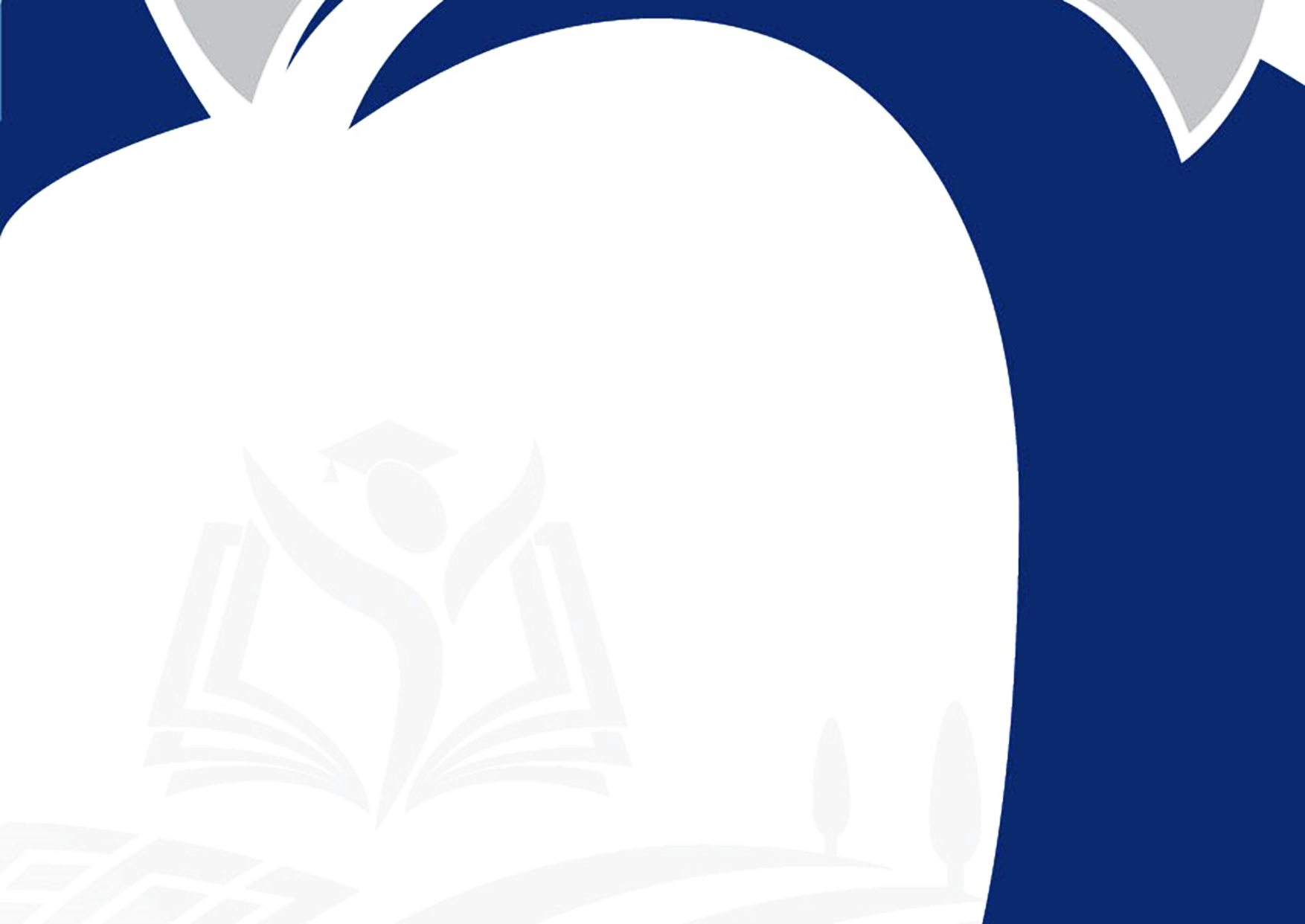 VOLET FISCAL
Présentation des dispositions fiscales pour les consultants.
-2-
1. Volet Technique : Contexte de la mission
Caractéristiques du Compact II
Éducation et formation pour l’employabilité
Projet 1 :
Activité  1
Education Secondaire
Projets structurants du Compact II
Activité  3
Activité  1
Activité  2
Foncier Industriel
Gouvernance
Foncier Rural
Productivité du foncier
Projet 2 :
Activité  3
Activité  2
Formation Professionnelle
Emploi
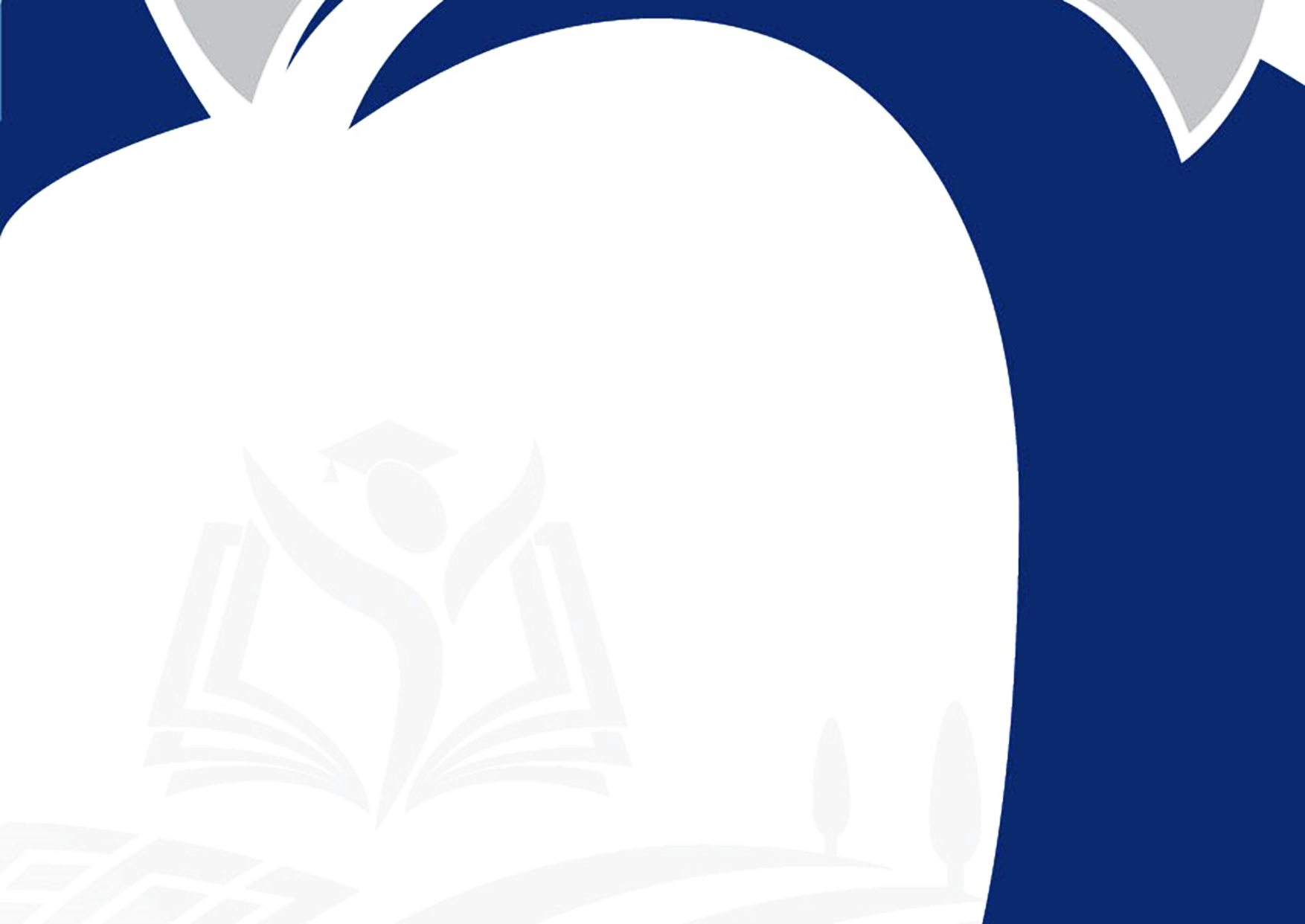 -3-
[Speaker Notes: Dans le cadre du programme de coopération « Compact II » entre MCA et MCC les USA financera sur une période de cinq ans, deux projets, à savoir « Education et formation pour l’employabilité » qui a pour objectif d’améliorer l’employabilité des jeunes à travers l’amélioration de la qualité, de la pertinence et de l’accès équitable à l’éducation secondaire et à la formation professionnelle 
et la « Productivité du foncier ».]
1. Volet Technique : Contexte de la mission
1
2
3
Modèle intégré d’amélioration des établissements de l’enseignement secondaire :

Projet d’établissement et contractualisation des performances
Appui intégré au management, pédagogie et infrastructure 
Gestion de projet, renforcement des capacités et apprentissage au niveau régional
Lycée Attahadi
Éducation Secondaire
EASIM
Le renforcement du système d’Evaluation des Acquis Scolaires et du Système d’Information MASSAR
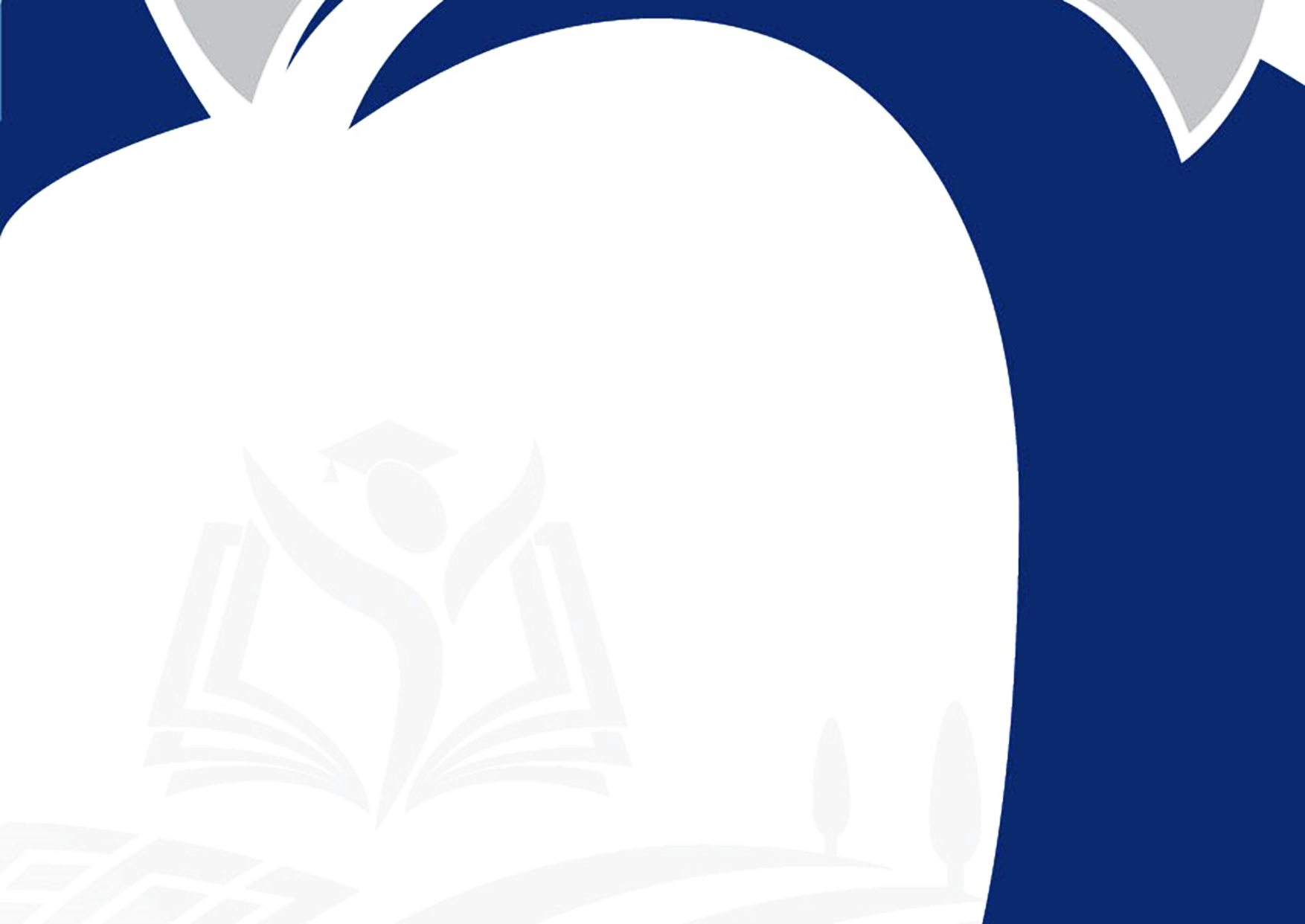 O&M
Développement d’une nouvelle approche d’entretien et de maintenance des infrastructures et des équipements scolaires
-4-
[Speaker Notes: la mise en place d’un modèle intégré d’amélioration des établissements de l’enseignement secondaire à travers 
le renforcement des capacités de gestion des responsables desdits établissements, 
l’innovation pédagogique centrée sur l’élève 
et la réhabilitation de l'infrastructure;]
1. Volet Technique : Rappel sur la consistance du contrat ES-12-C
Lycée Attahadi
Objectif général
Tanger Tétouan Al Hoceima, Fès Meknès et Marrakech Safi

Phase 1 : Livraison de 2 établissements scolaires pilotes au niveau de la région à convenir
 
Phase 2 : livraison des 88 établissements scolaires restants
Objectif Prestation
L’équipement en matériel des clubs scolaires de 90 établissements scolaires bénéficiaires du projet « Éducation Secondaire » au niveau des 3 régions :
 Tanger Tétouan Al Hoceima, 
Fès Meknès, 
Marrakech Safi.
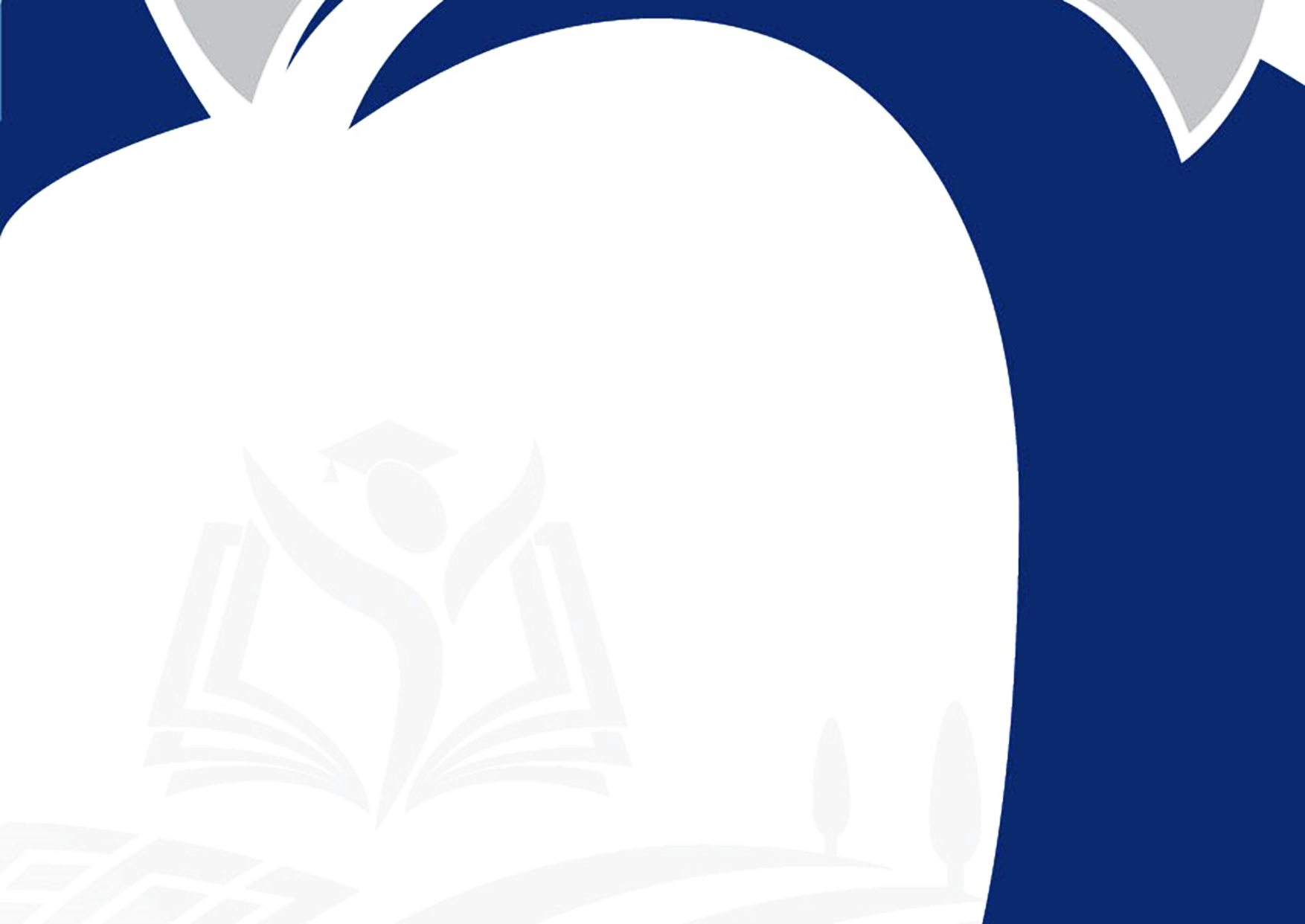 -5-
[Speaker Notes: Dans le cadre de cette prestation les fournisseurs sont amenées à alimenter les 90 établissements scolaires au niveau des 3 régions  avec les équipements didactiques et le pack de robotique et ceci sur une période maximale de 18 mois.]
1. Volet Technique : Rappel sur la consistance du contrat ES-12-C
Durée de la mission
10 mois
Pour les 3 régions : 
Région TTH
Fès Meknès
Marrakech Safi
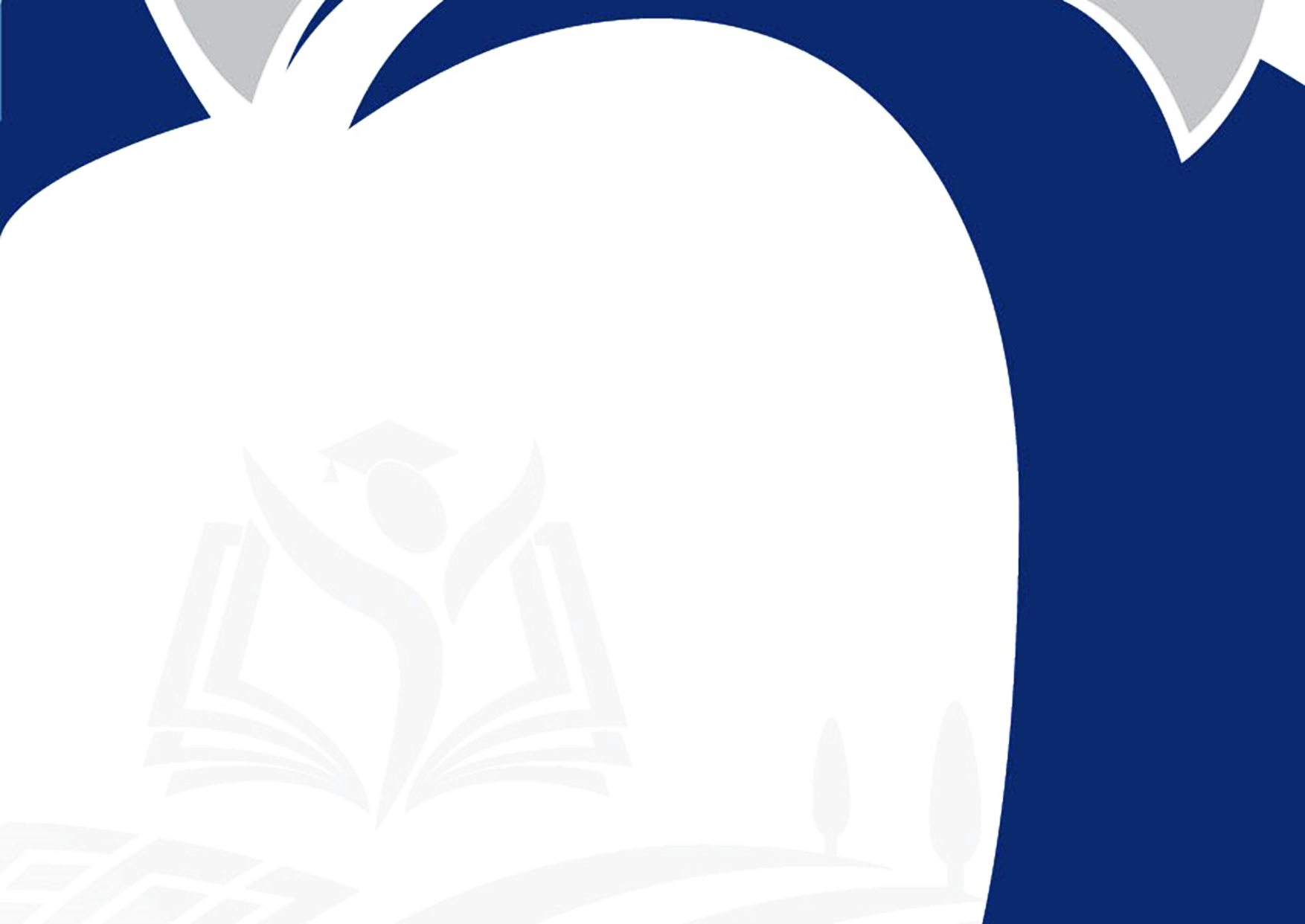 -6-
[Speaker Notes: A discuter]
1. Volet Technique : Rappel sur la consistance du contrat ES-12-C
Modalité de livraison
Etapes : 
Livraison complète sur deux sites pilotes (un collège et un lycée) : délai de 6 semaines après réception de l’ordre de service de démarrage ; 
Livraison de tous les articles du matériel didactique décrits dans l’article 4 (a,b,c,d,e,f,g,h) à partir de la 13ème semaine après la validation du site pilote.
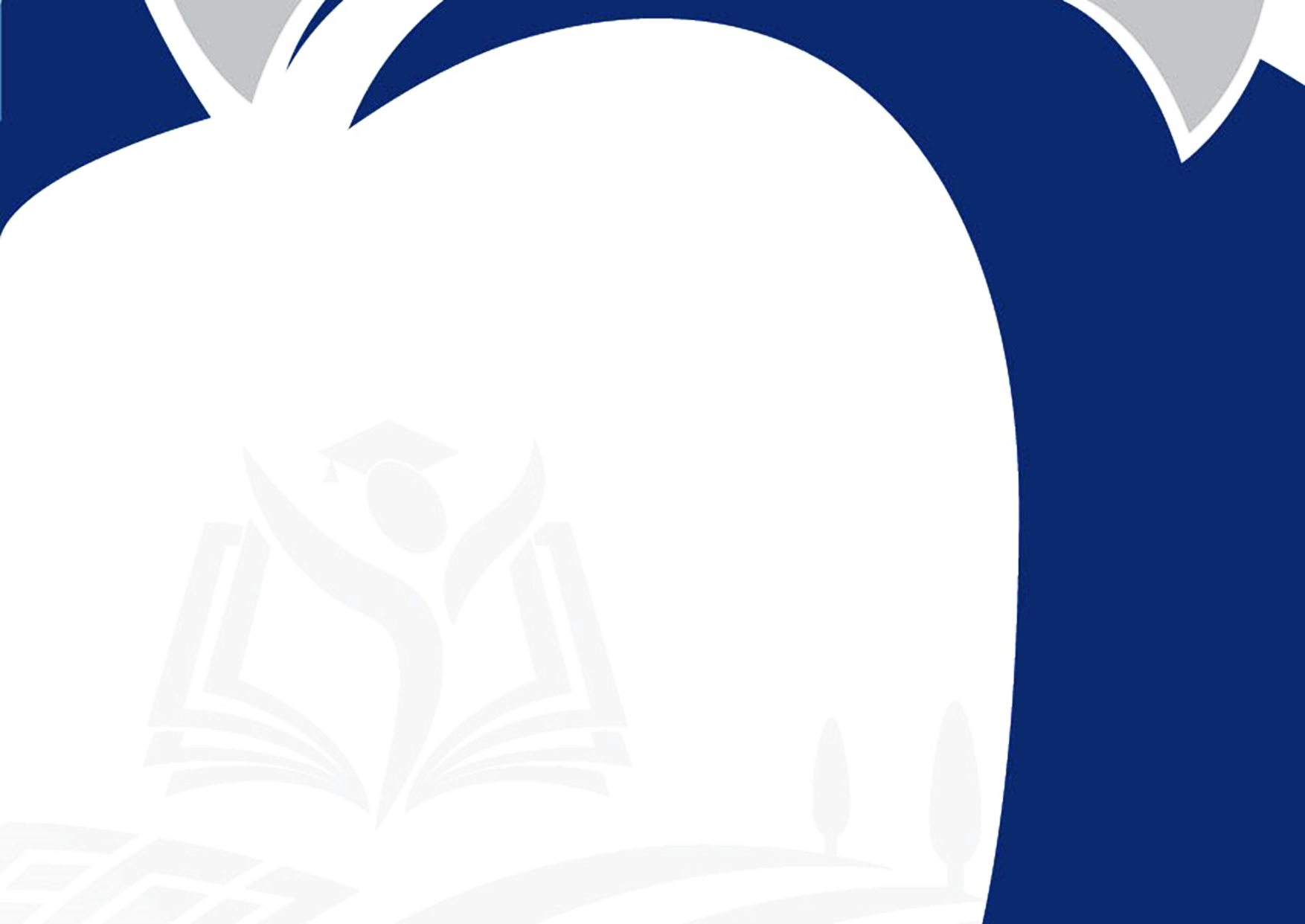 -7-
1. Volet Technique : Rappel sur la consistance du contrat ES-12-C
Contexte des prestations et responsabilité du fournisseur
1
Fourniture, déploiement, installation et mise en service des équipements selon la description de l’article 4 des CPF (CPF :  Conditions Particulières de Fourniture)
2
Mise en place de la configuration du matériel et logiciel requise
3
Animation de sessions de formation au profit du personnel désigné par la région (article 13 des CPF)
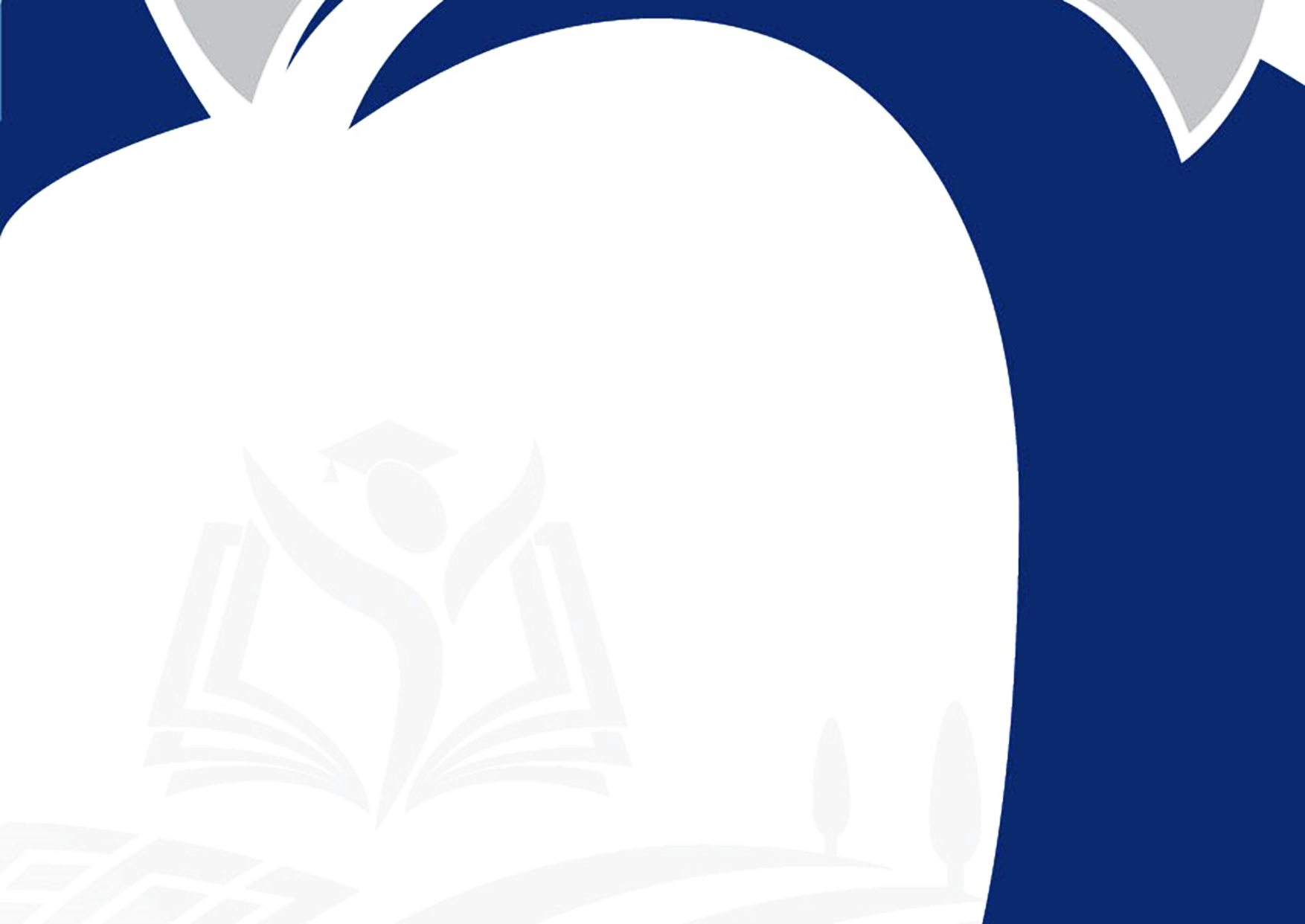 4
Assurer la continuité de service et de maintenance de tous les équipements (matériels et logiciels) fournis dans le cadre du marché durant la période de garantie qui est de 1 an
-8-
1. Volet Technique : Rappel sur la consistance du contrat ES-12-C
Dimensionnement des prestations dans les locaux des établissements scolaires
Les salles de cours ;
Salles réservées aux activités des clubs scolaires ;
Magasins et tout autre espace désigné par le Directeur de l’établissement scolaire.
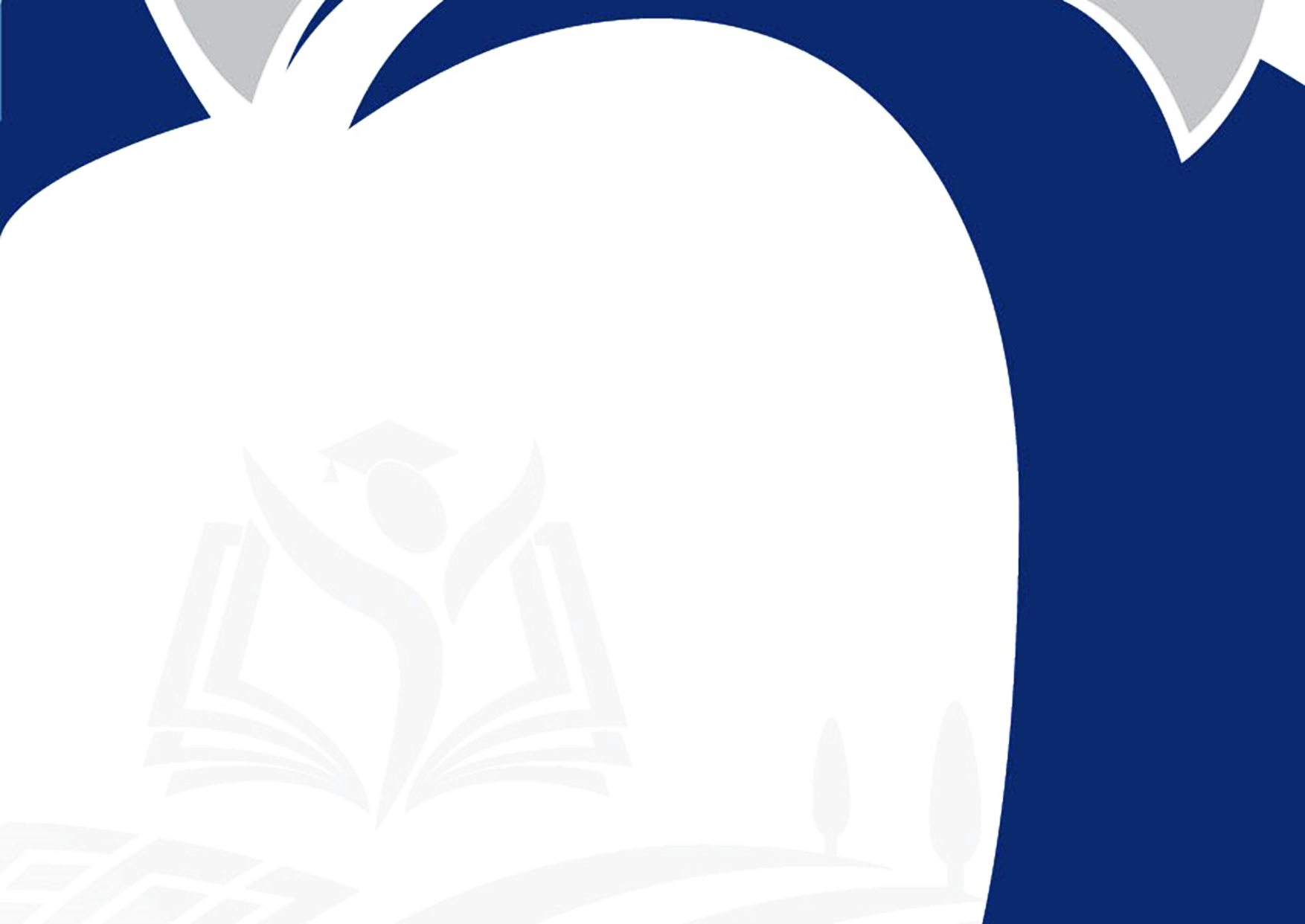 [Speaker Notes: Le Fournisseur est tenu de fournir et d’installer le matériel informatique au niveau de chaque établissement Attahadi dans :]
1. Volet Technique : Rappel sur la consistance du contrat ES-12-C
Partie matériel
Partie logiciel
Règles d’installation des équipements didactiques
Identité visuelle sur les équipements importants
Paramétrage
Manuel d’utilisation.
Installer et configurer sur les ordinateurs (existants , fournis par le staff pédagogique de chaque établissement) tous les logiciels fournis avec les équipements concernés.
[Speaker Notes: Le fournisseur exécutera sa prestation selon les modalités suivantes :]
1. Volet Technique : Rappel sur la consistance du contrat ES-12-C
Inventaire des équipements
Transfert de compétence et initiation à l’usage
Affichage du n° d’inventaire sur chaque équipement selon le modèle d’étiquette fourni.
Mise en place d’une base de données d’inventaire du matériel livré.
2 personnes  pour chaque club : 
Usage des équipements high-tech 
Paramétrage minimal des appareils de mesure sophistiqués.
[Speaker Notes: Le fournisseur est tenu, après l’installation, la configuration et le paramétrage du matériel et logiciel, d’]
1. Volet Technique : Rappel sur la consistance du contrat ES-12-C
Réunion de cadrage
Concertation entre les représentants du maître d’ouvrage et le fournisseur au plus tard 02 semaines après notification de l’ordre de service pour discuter des plannings de réalisation et des différentes opérations en relation avec le marché.
1. Volet Technique : Rappel sur la consistance du contrat ES-12-C
Formation
Modalités : 
26 à 32 sessions de formation/ région
1 j de formation/ participant
Groupes de 17 personnes au maximum

Thématiques :
Exploitation du matériel fourni
Paramétrage
Administration
[Speaker Notes: Le Fournisseur doit assurer quatre (4) sessions de formation par région où chaque participant bénéficiera d’au moins un jour de formation. 
Formations se dérouleront en groupes de 17 personnes au maximum. 

Les personnes seront proposées par le directeur de l’établissement scolaire. 
Elles sont organisées au niveau de chaque région.

La formation concernera les thématiques:]
Plan
1
2
3
VOLET TECHNIQUE
Présentation des termes de référence : contexte, objectif et étendue de la mission.
VOLET ADMINISTRATIF
Description du processus de passation des marchés selon les lignes directrices de MCC.
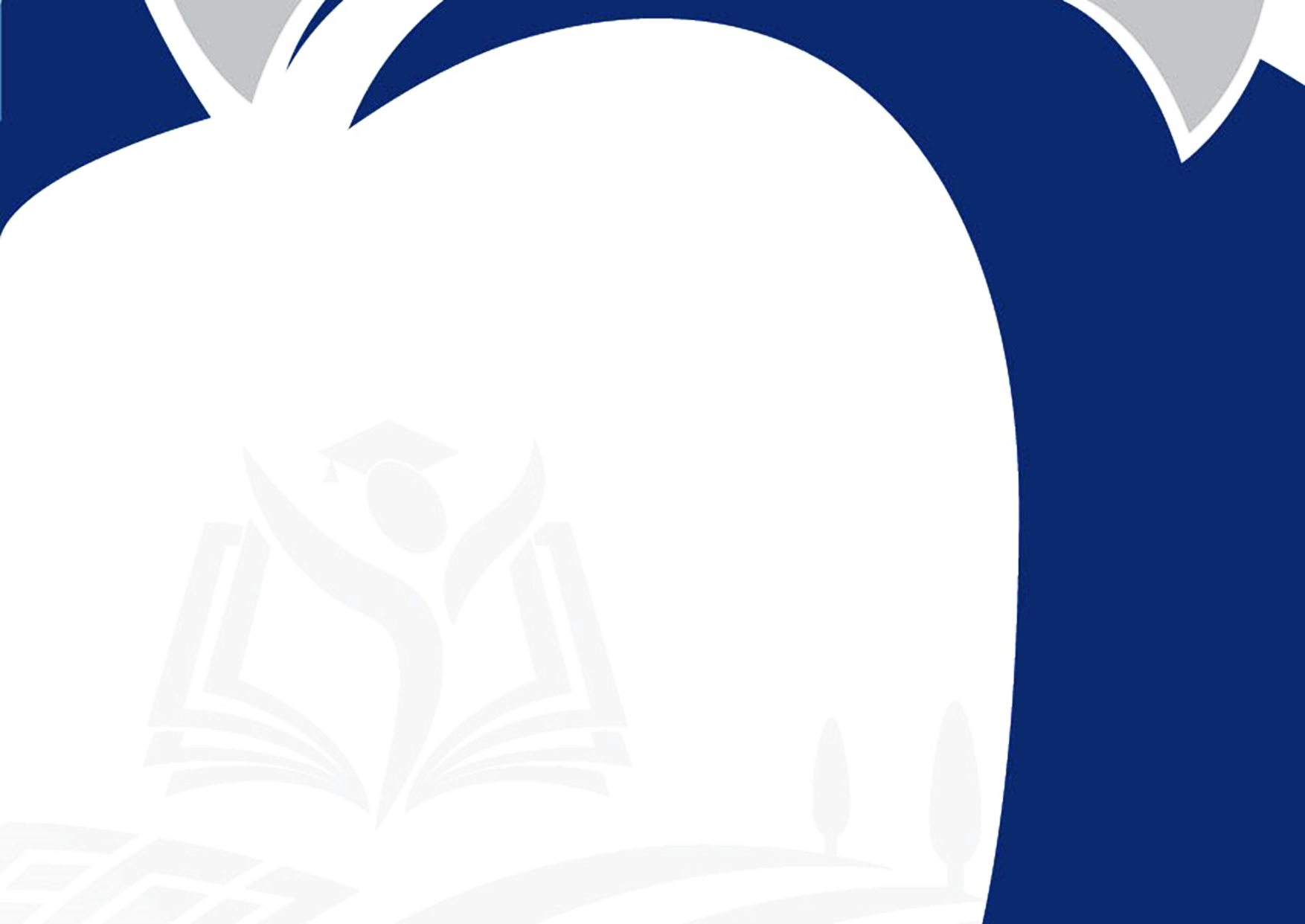 VOLET FISCAL
Présentation des dispositions fiscales pour les consultants.
-14-
2. Volet Administratif : Processus de passation des marchés
Principes de passation de marchés de la MCC
Des procédures ouvertes, équitables et compétitives appliquées d'une manière transparente ;

Externalisation des fonctions de Passation de marchés et fiduciaires à des Cabinets sélectionnés sur le plan international : gage de transparence ;

Les appels d'offres sont basés sur des descriptions claires et précises des besoins (biens et services) établis au niveau des meilleurs standards internationaux ;

Sélectionner des prestataires de services/fournisseurs qualifiés qui exécuteront les contrats conformément à leurs clauses, et en respectant les délais ;

Des prix commercialement raisonnables.
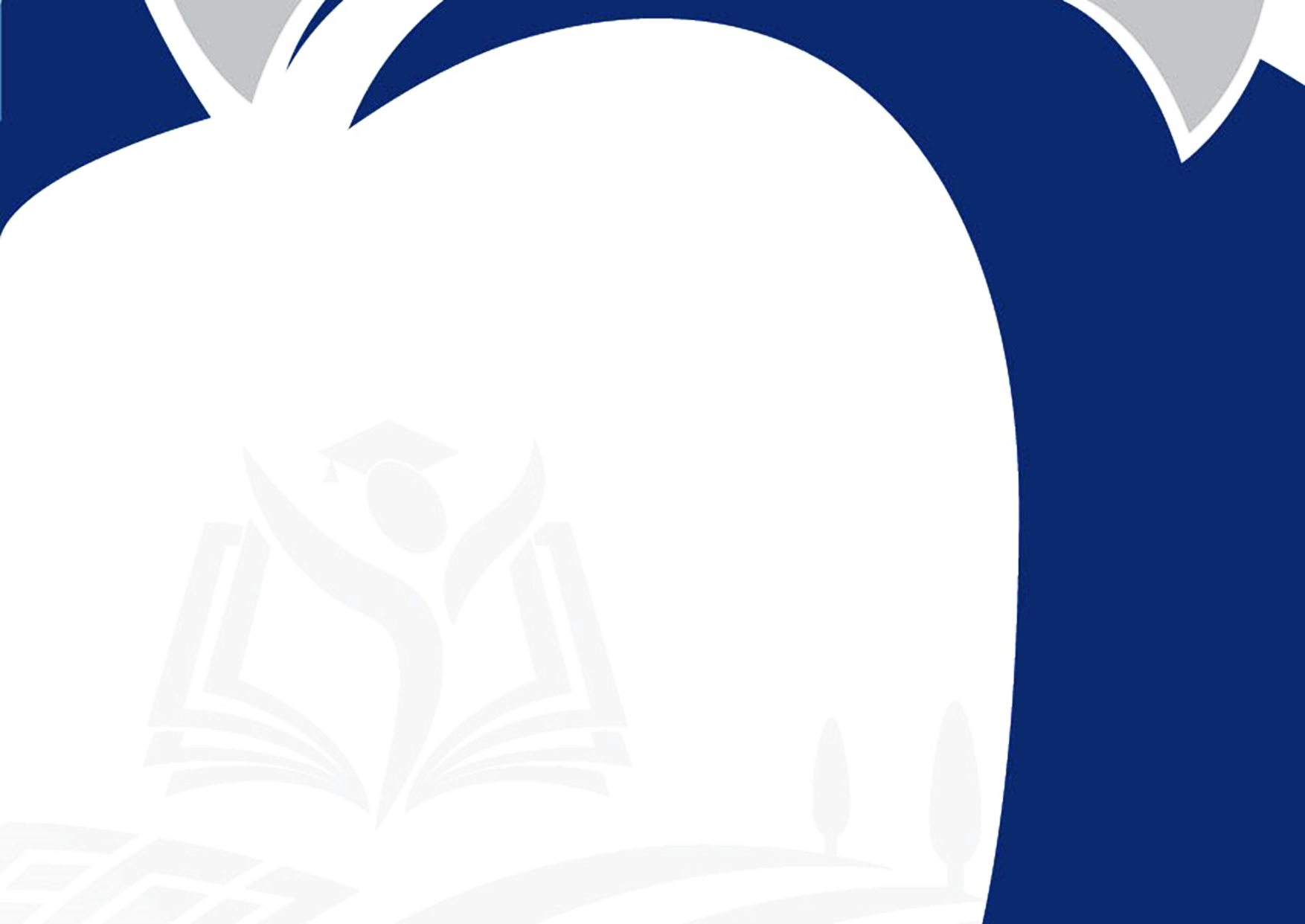 -15-
2. Volet Administratif : Processus de passation des marchés
Rôles de la Passation des Marchés dans MCA-Morocco
Millennium Challenge Corporation - MCC

MCA-Morocco : Direction de Passation des Marchés - DPM 
Agent de Passation des Marchés – Cardno PA
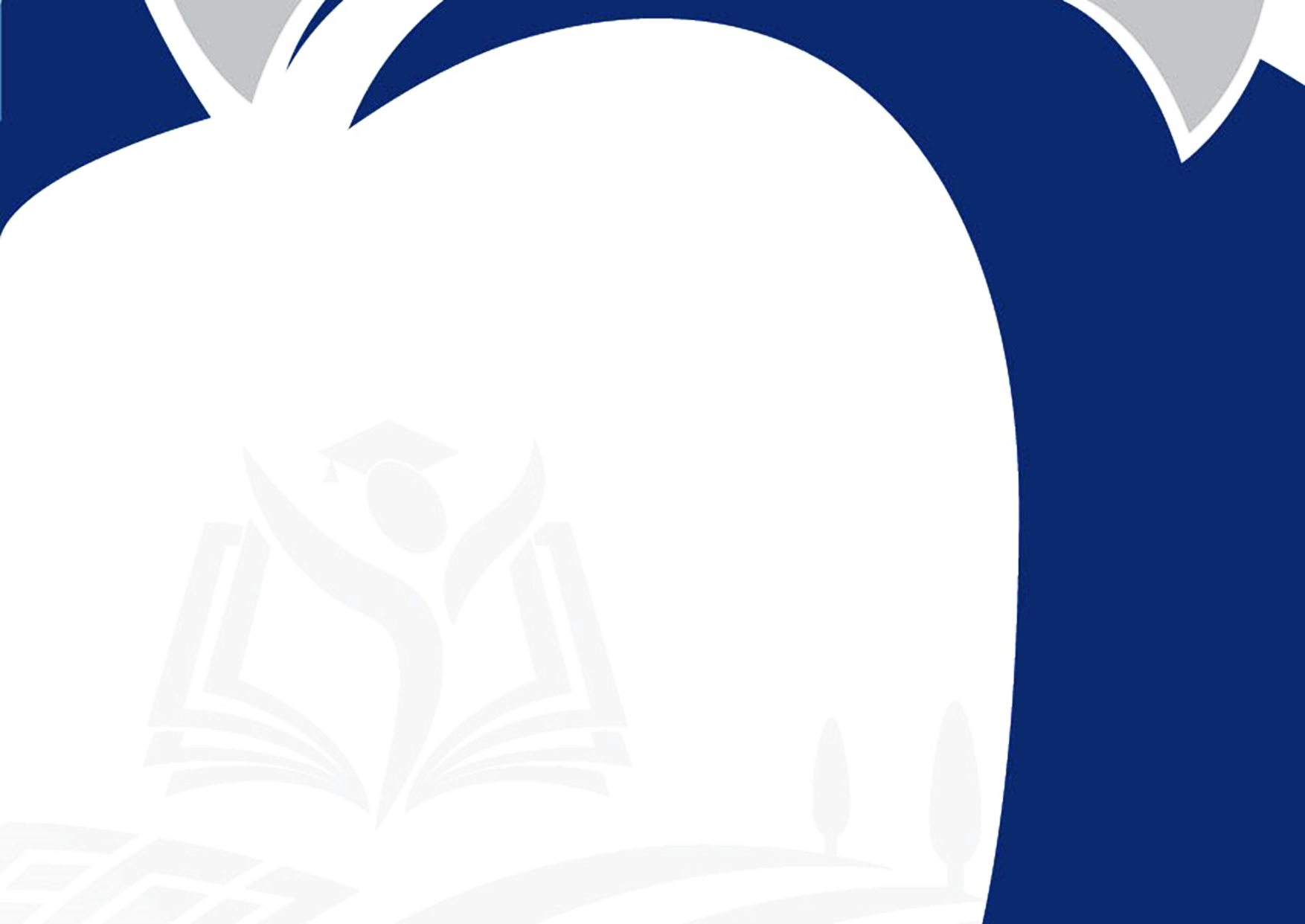 -16-
2. Volet Administratif : Processus de passation des marchés
Directives particulières à MCC
Aucune préférence nationale


Eligible
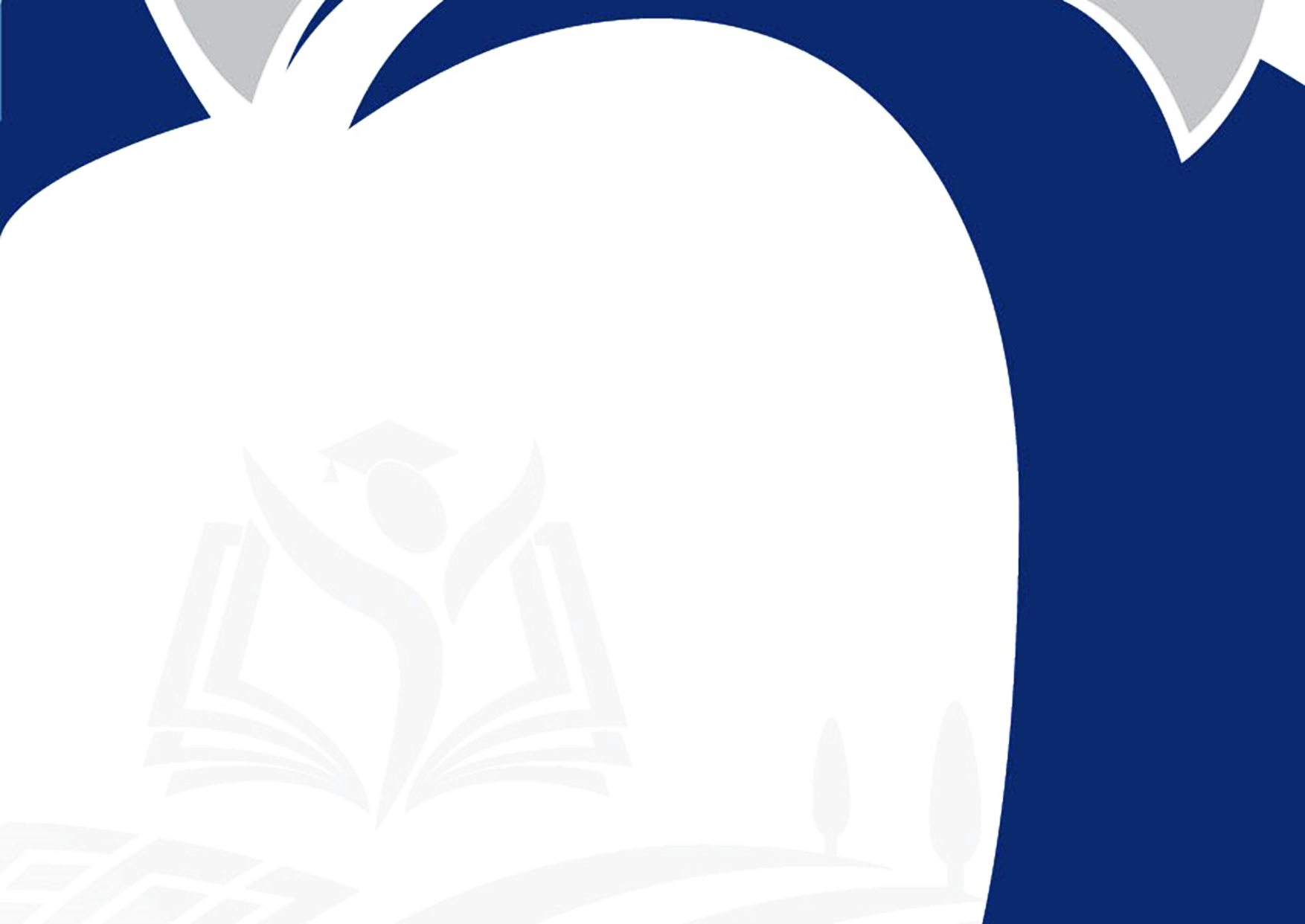 -17-
2. Volet Administratif : Composition du Dossier d’Appel d’Offres
Architecture du DAO ES-12-C
PREMIÈRE PARTIE - SOUMISSION DES OFFRES ET PROCEDURES DE SELECTION
Section I 		Instructions aux Soumissionnaires (« IS »)
Section II 	Données Particulières de l'Appel d'Offres (« DPAO »)
Section III	Qualification et Critères d’évaluation
Section IV	Modèles de formulaires d’Offre
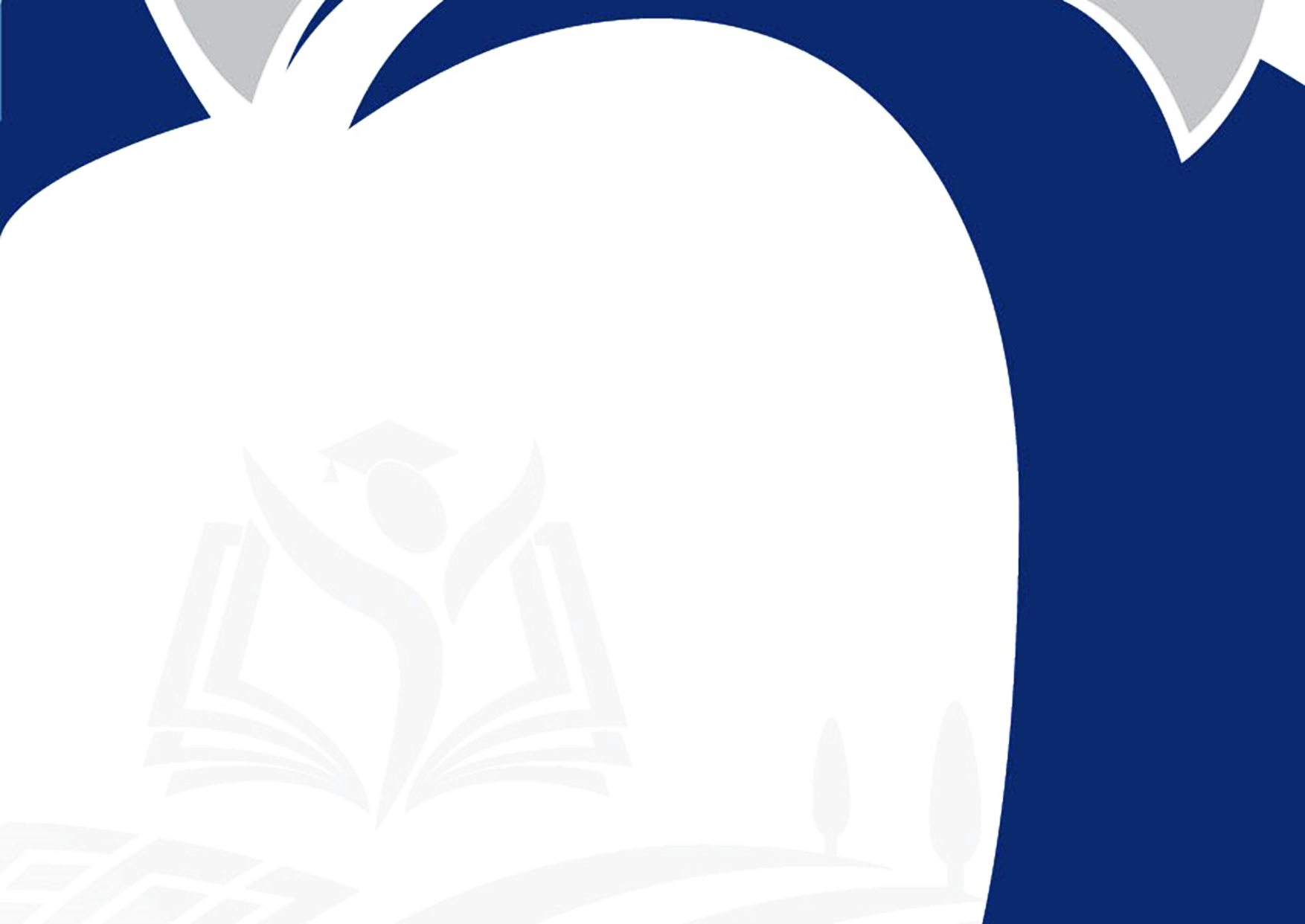 -18-
2. Volet Administratif : Composition du Dossier d’Appel d’Offres
Architecture du DAO ES-12-C
DEUXIÈME PARTIE – EXIGENCES VIS-A-VIS DU FOURNISSEUR
Section V	Spécifications des Biens et Services Connexes
Liste détaillée des Biens et Services Connexes, 
Calendriers de Livraison et d’Exécution
Spécifications Techniques ainsi que les Plans et Dessins Techniques, le cas échéant
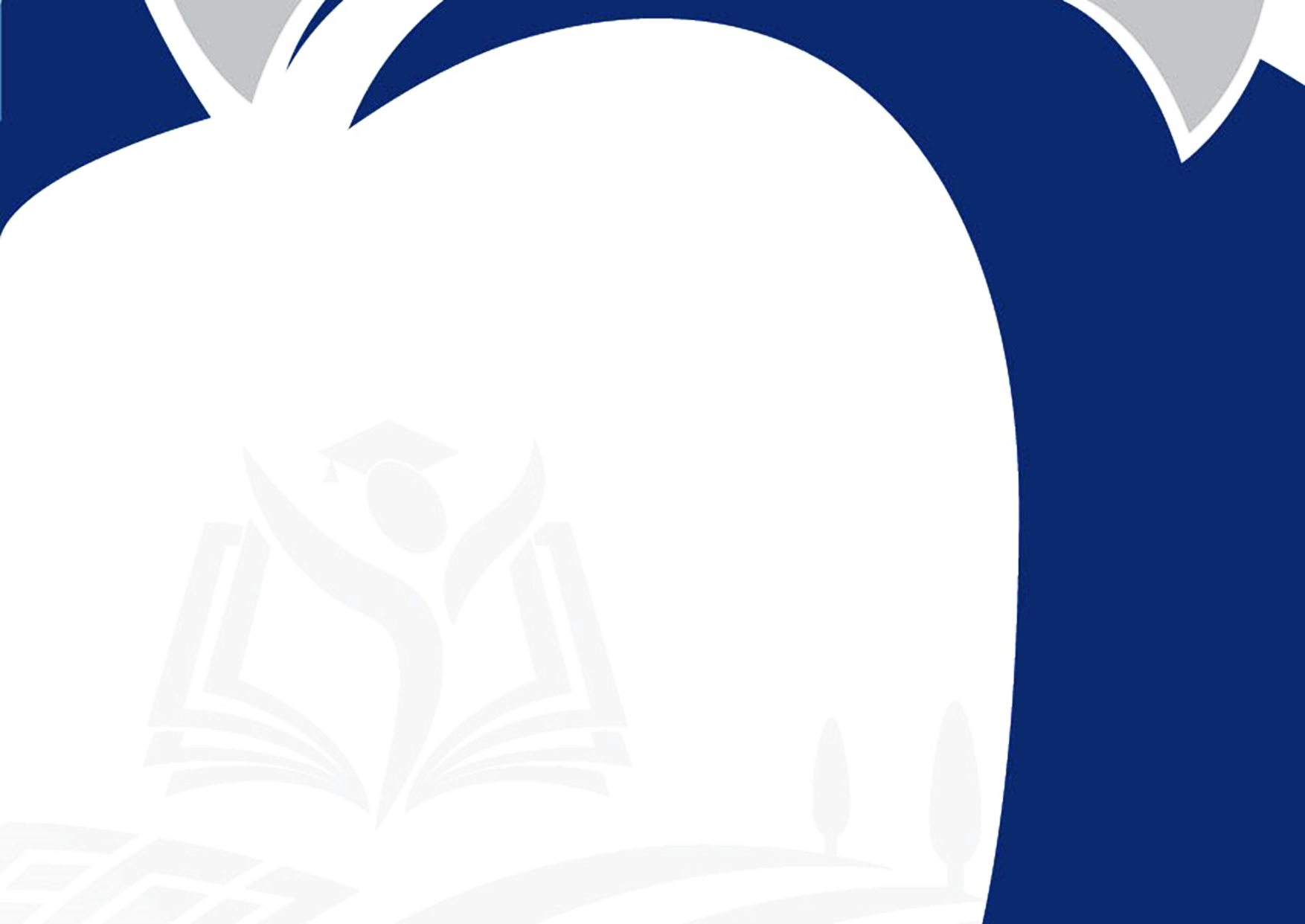 -19-
2. Volet Administratif : Composition du Dossier d’Appel d’Offres
Architecture du DAO ES-12-C
TROISIÈME PARTIE – CONDITIONS DU CONTRAT ET FORMULAIRES CONTRACTUELS
Section VI	Avis d’adjudication du Contrat et Accord Contractuel 
Section VI 	Conditions Générales du Contrat (« CGC »)
Section VIII	Conditions Particulières du Contrat (« CPC ») et Annexe du Contrat
Section IX	Annexes au contrat
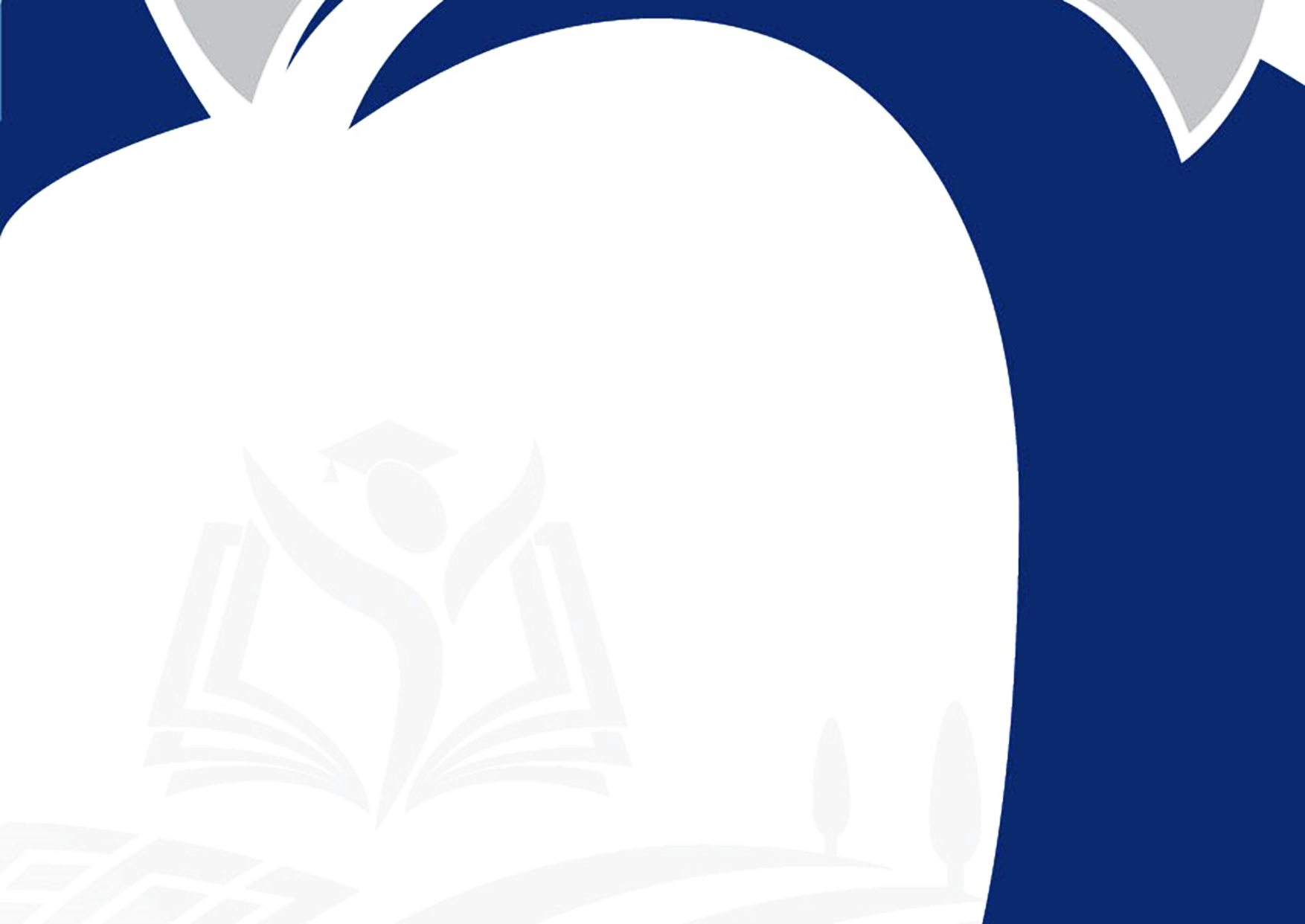 -20-
2. Volet Administratif : Les dates repères
Des clarifications peuvent être demandées par courriel dans un délai ne dépassant pas le 9 décembre 2020 via procurement@mcamorocco.ma 

L’Agence MCA-Morocco fournira des réponses à toutes les entreprises/sociétés ayant manifesté leur intérêt dans un délai ne dépassant pas le 15 décembre 2020. Les réponses seront également postées sur le site de MCA-Morocco http://www.mcamorocco.ma/fr/appels-d-offres 

La date limite de dépôt des offres est le 22 décembre 2020 à 15h00mn  (heure locale de Rabat, Maroc)

L’ouverture des offres se déroulera en ligne (webinaire) sur la plateforme https://us02web.zoom.us/j/82086381971, le 22 décembre 2020 à 16h00mn  (heure locale de Rabat, Maroc)

Le taux de conversion est: le cours de référence moyen de Bank Al Maghrib 28 jours précédant la date de l’ouverture de l’offre.
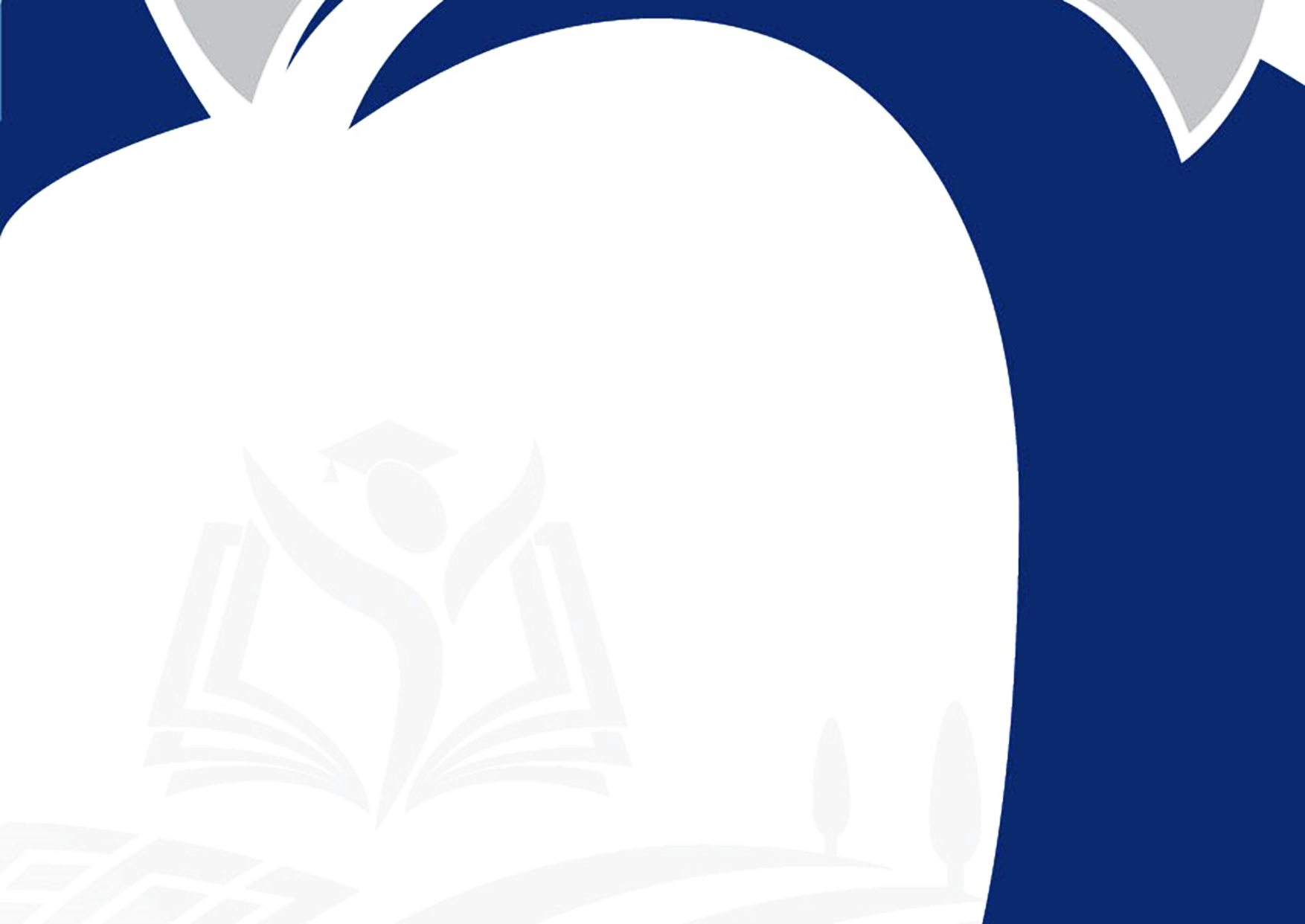 -21-
2. Volet Administratif : Elaboration des offres
L’offre comprendra :
Outre les formulaires d’offre demandés (BSF1, BSF 1.1, BSF2, BSF3, BSF4, BSF5, BSF6, BSF7, BSF8, BSF9, BSF10, BSF11,BSF12), 
Procuration en bonne et due forme du signataire autorisé à signer pour et au nom du Soumissionnaire.
Acte constitutif ou certificat de constitution du Soumissionnaire (pour chacun des associés de la coentreprise (le cas échéant)
Lettre d’intention de constituer une coentreprise ou de conclure un contrat de coentreprise (le cas échéant)
Si le Fournisseur n’est pas le Fabriquant de l’équipement proposé, il devra joindre à son offre une autorisation du Fabricant conforme au formulaire BSF8 de la Section IV, pour les articles spécifiés dans les Conditions Particulières de Fourniture-SR3-Spécifications techniques, principalement pour les 9 articles-clé.
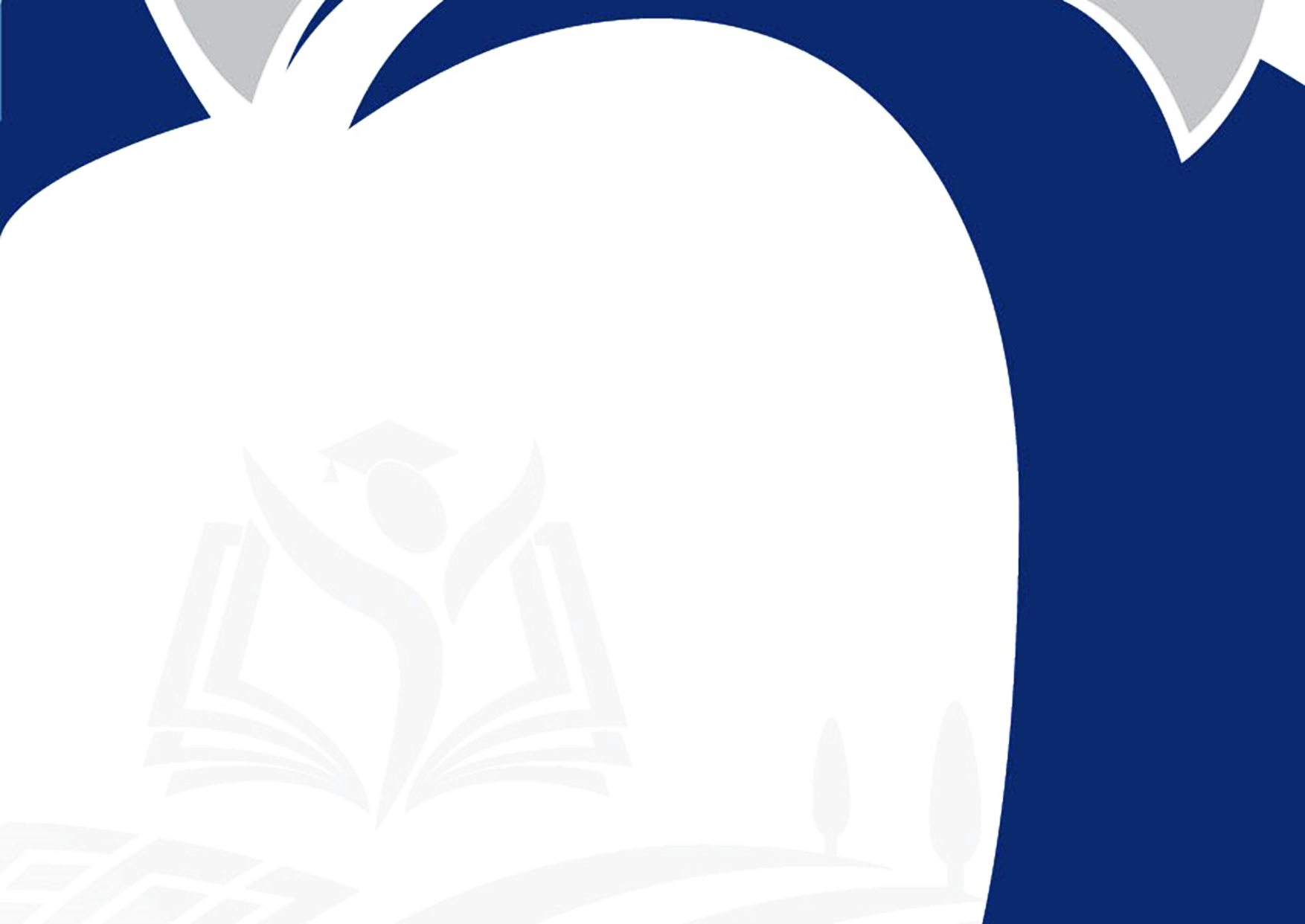 -22-
2. Volet Administratif : Elaboration des offres
Liste des Biens et calendrier de livraison
Liste des Services connexes et calendrier de réalisation
Documentation technique dans un fichier séparé comprenant:
Les notices d’utilisation/catalogues en précisant les références exactes des équipements proposés. Ils comprendront une description détaillée, point par point, des principales caractéristiques techniques et de performances des Biens et Services connexes. Une liste récapitulative, comportant toutes les indications pouvant guider à retrouver les articles proposés objet du présent appel d’offres
Elle peut contenir également tous les éléments d’information que le fournisseur entend porter à la connaissance de la commission, relativement à l’article considéré.
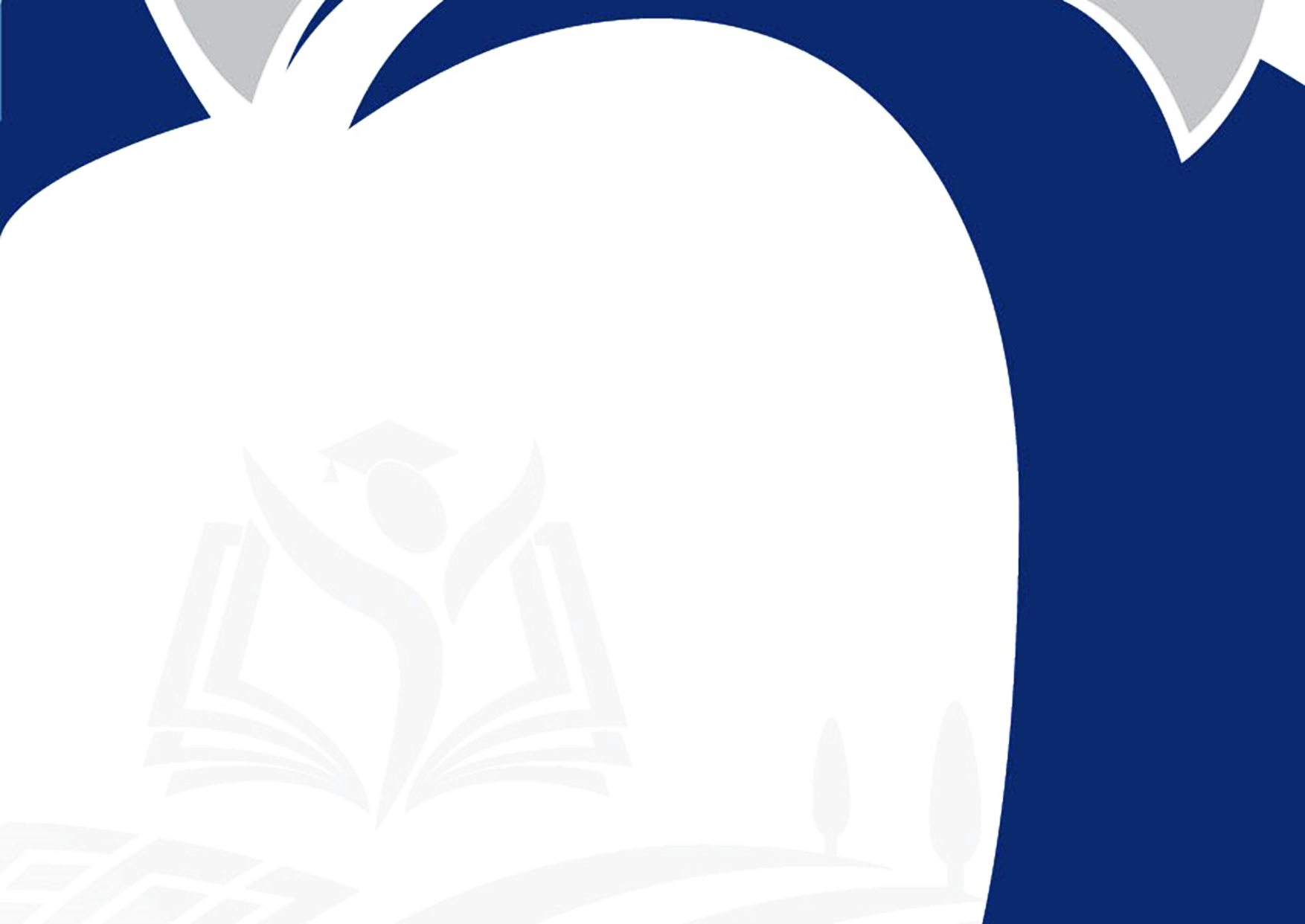 -23-
2. Volet Administratif : Elaboration des offres
Méthodologie y compris le matériel, le personnel et le planning d’exécution bien détaillé :  Description de l’approche, de la méthodologie et du plan de travail pour l’exécution de la mission : Description générale de la stratégie du Soumissionnaire pour fournir les Services requis pour maîtriser les défis liés à l’exécution des Services requis et que son approche, sa méthodologie et son plan de travail pourront lui permettre d’y faire face. 
Cette méthodologie doit comporter les chapitres suivants :
Approche technique et méthodologie : compréhension des objectifs de la mission, approche par rapport aux services, méthodologie pour exécuter les activités et atteindre les résultats escomptés, décrire les équipements indispensables pour assurer les prestations, 
Organisation des services après-vente ;
Transfert de compétences ;
Plan de travail : proposer les tâches principales de la mission, leurs contenus et leur durée, les étapes et les dates de livraison;
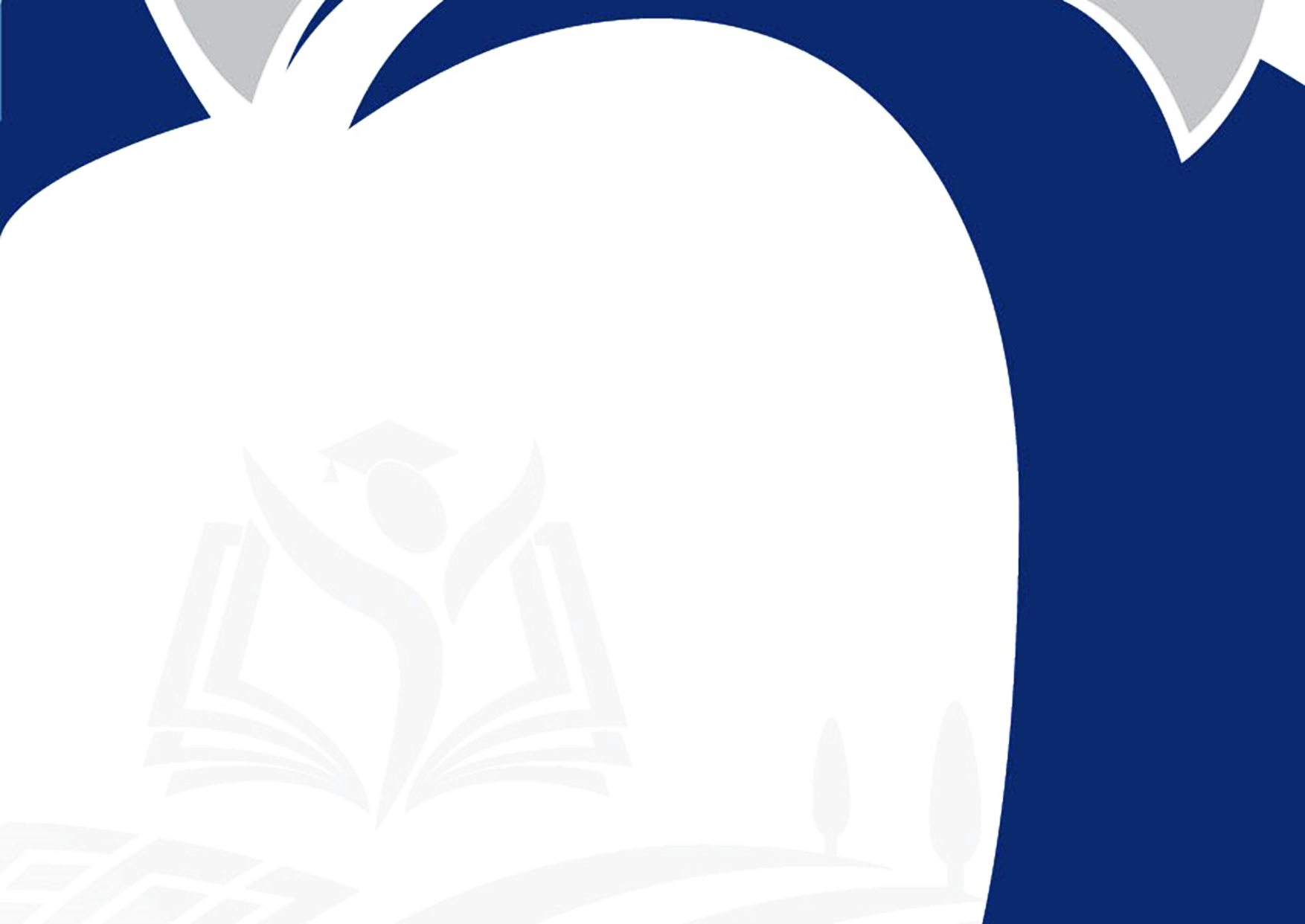 -24-
2. Volet Administratif : Elaboration des offres
Organisation et dotation en personnel : structure et la composition de votre équipe. 
Expérience et capacité technique : Les attestations délivrées par les acheteurs publics ou privés avec indication de la nature, du montant, des délais et des dates de livraison desdites fournitures, l’appréciation, le nom et la qualité du ou (des) signataire(s). Les attestations doivent être délivrées par les hommes de l’art, sous la direction desquels lesdites prestations ont été exécutées ou par les bénéficiaires publics ou privés desdites prestations. Chaque attestation précise notamment la nature des prestations, le montant, les délais et les dates de réalisation, l’appréciation, le nom et la qualité du signataire
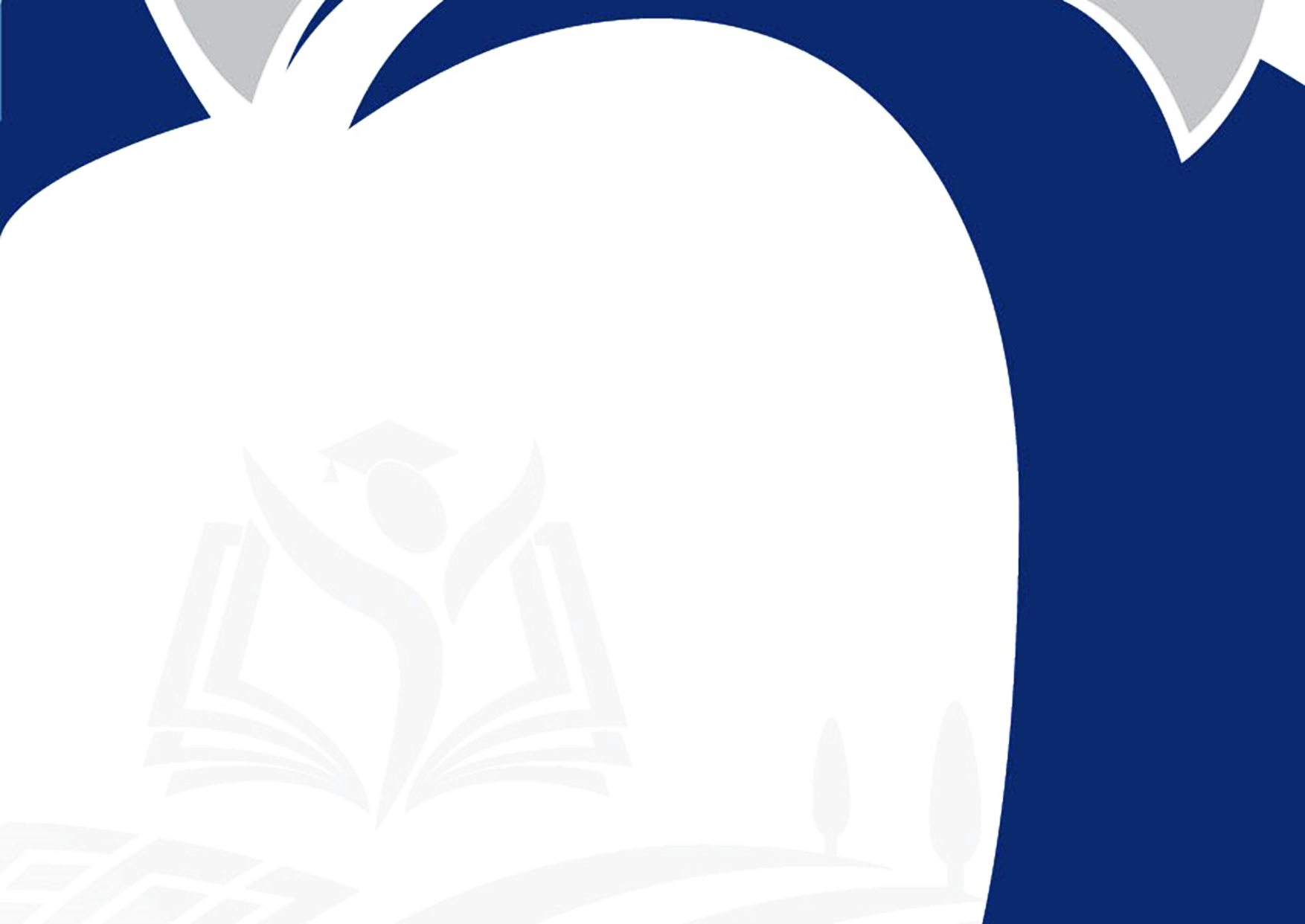 -25-
2. Volet Administratif : Elaboration des offres
Services après-vente - Continuité de service et support technique de maintenance: présence physique au Maroc et dans les régions concernées : Une attestation d’engagement légalisée dument signée et cachetée par le partenaire régional du fournisseur, dont chaque partenaire s’engage à assurer, durant la période de garantie, la continuité de service et le support technique permanent.
Les états financiers audités des trois (3) dernières années accompagnées des lettres des auditeurs, OU les états financiers certifiés des trois (3) dernières années, accompagnés des lettres des déclarations fiscales ;
Accès à des ressources financières ou leur disponibilité, comme des avoirs liquides, des lignes de crédit et d’autres moyens financiers, autres que des paiements contractuels anticipés
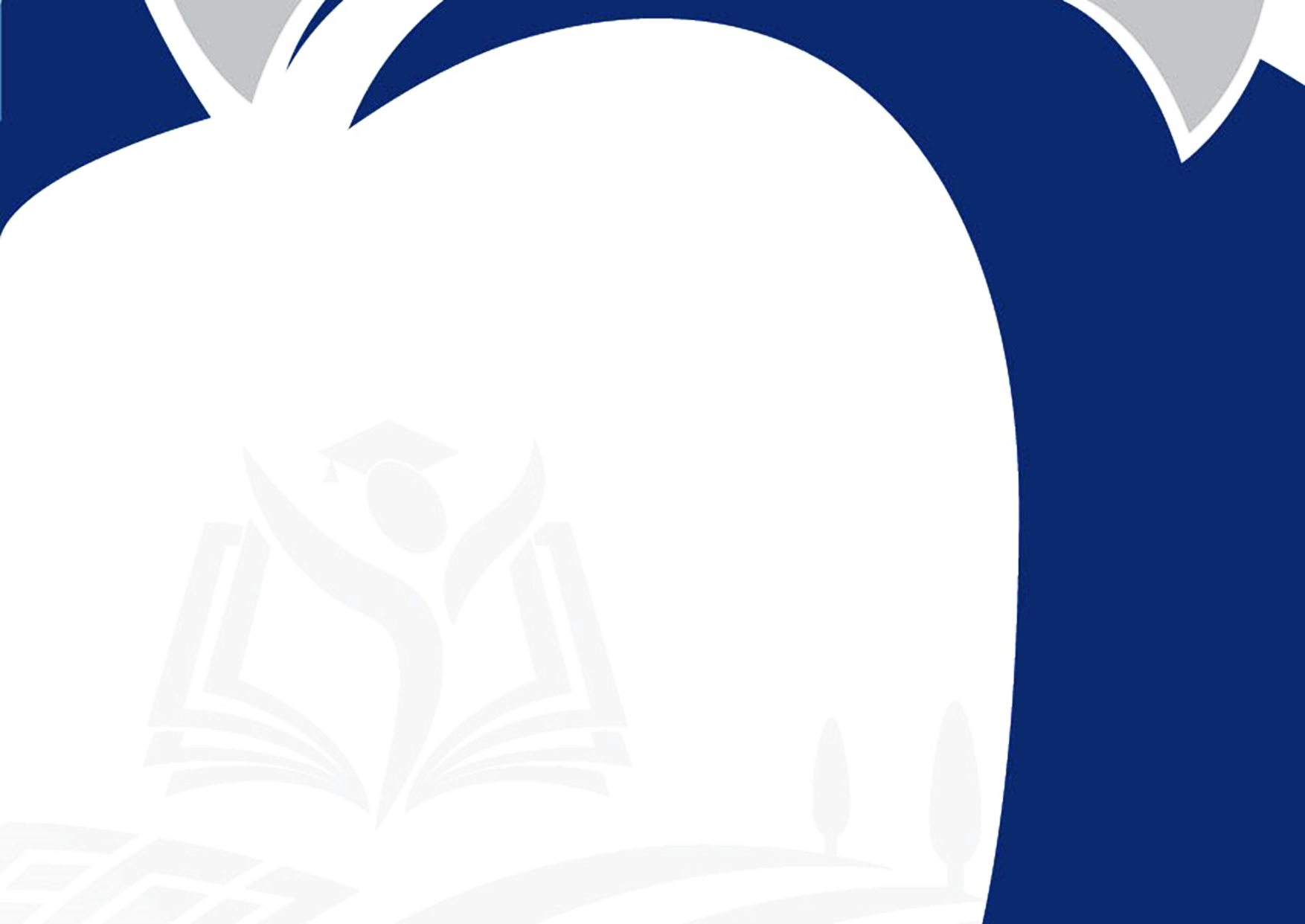 -26-
2. Volet Administratif : Elaboration des offres
Autres précisions :
La langue de travail est le français.
Les variantes ne sont pas acceptées.
Les prix proposés par le Soumissionnaire seront fixes pour la durée du Contrat.
La monnaie de l’offre est le Dirham et/ou le Dollar américain (USD)
Les monnaies de paiement sont le MAD pour les entreprises marocaines et étrangères disposant de registre de commerce établi au Maroc et le USD pour les entreprises étrangères
La période de validité de l’offre est de 120 jours après la date limite de soumission des offres
7.   Système de contestation disponible sur le site : http://www.mcamorocco.ma/fr/systeme-de- contestation-bid-challenge-system-bcs
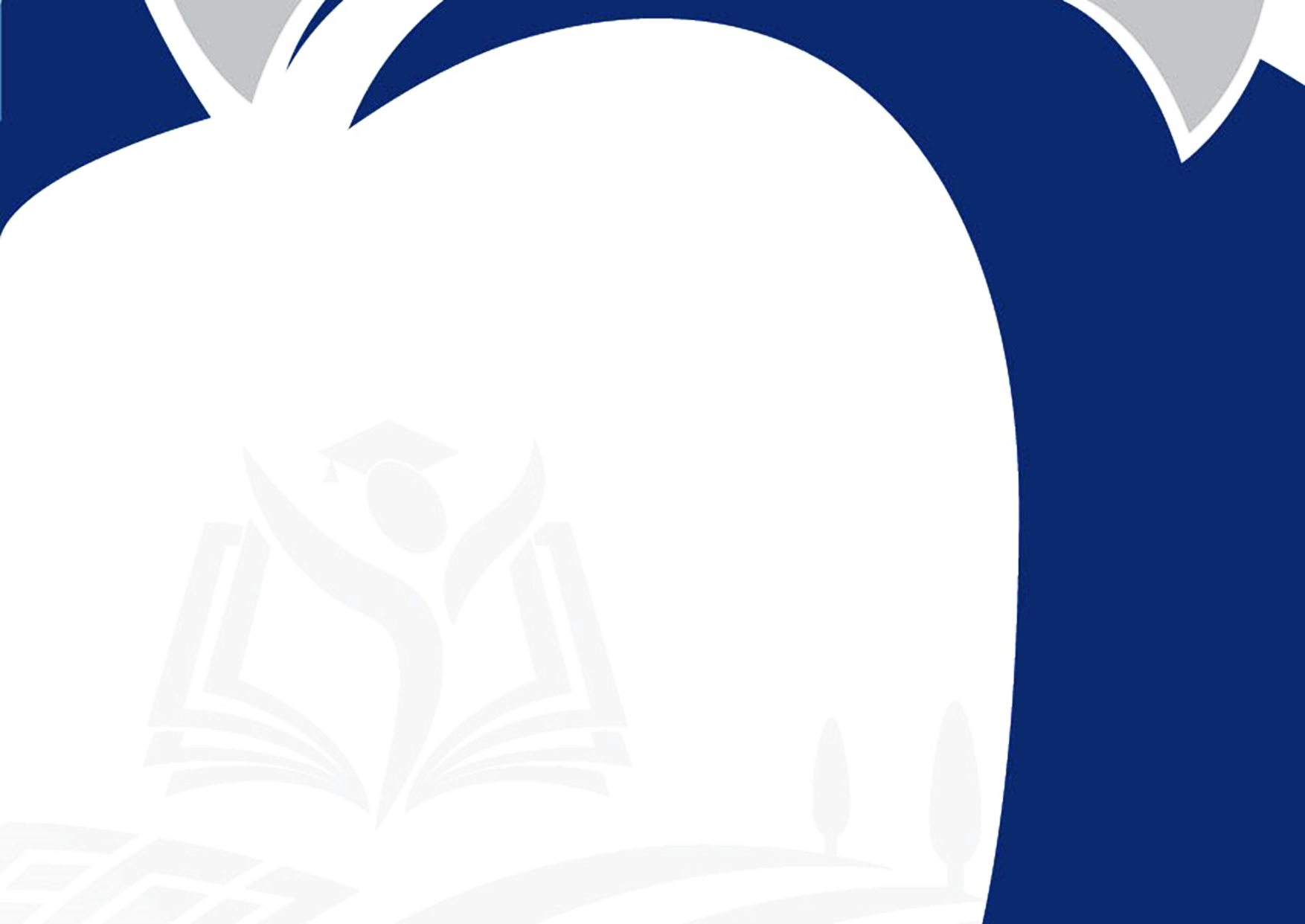 -27-
2. Volet Administratif : Elaboration des offres
TYPES DE SOUMISSION: 


 par voie électronique
Les soumissions sous format papier ne seront pas acceptées sauf pour la garantie d’offre dont la version originale doit être transmise à l’Agent de passation des marchés de l’Agence MCA-Morocco
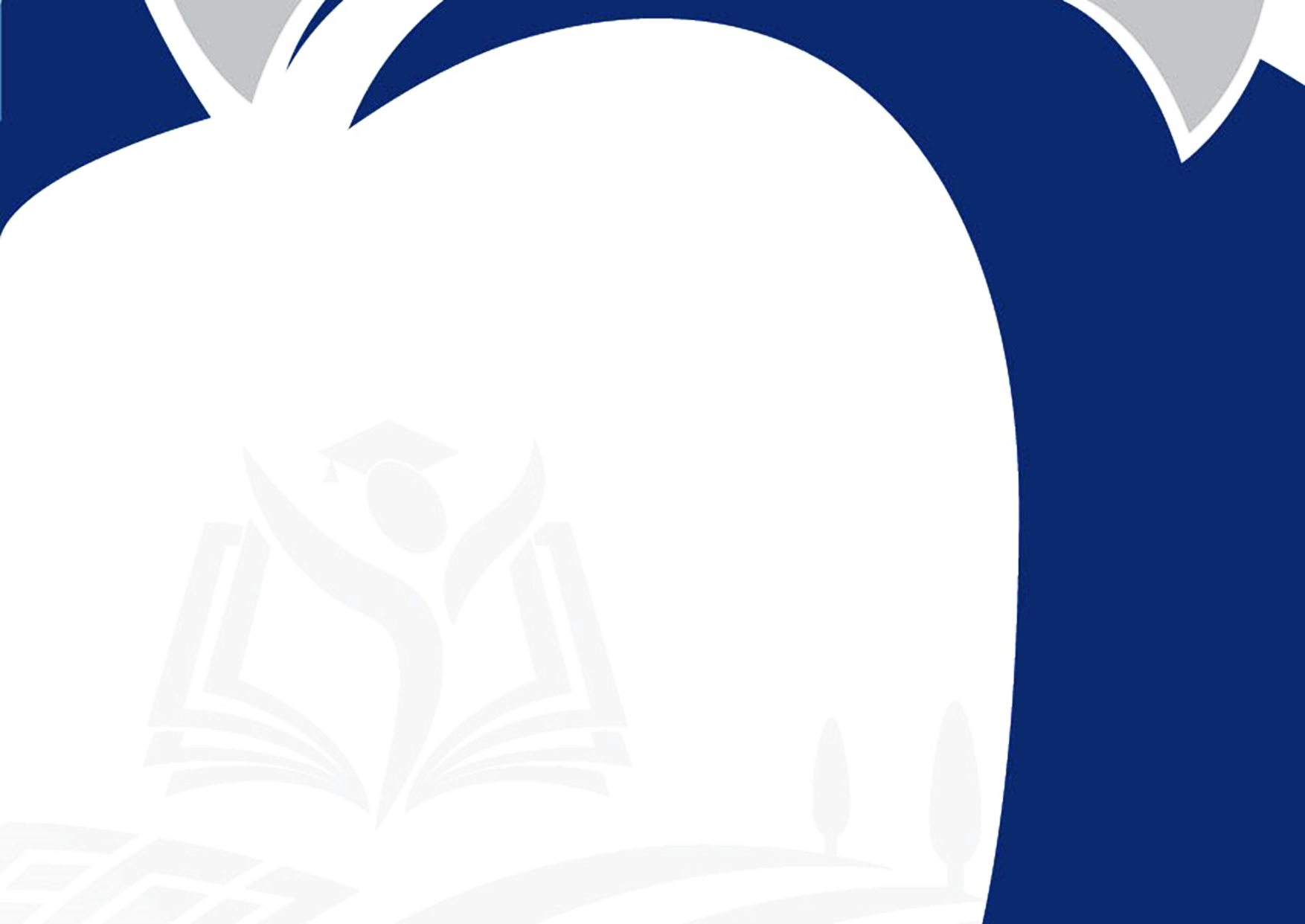 -28-
2. Volet Administratif : Elaboration des offres
PAR VOIE ELECTRONIQUE
Les offres doivent être soumises électroniquement (voir annexe 1 de la Section II-DPAO),uniquement, via le lien Dropbox indiqué dans le DAO (voir Section II-DPAO-Clause IS 25.1) sauf pour la Garantie d’offre

Prière de lancer le processus de téléchargement en temps utile avant l’expiration de la date et l’heure limites de soumission des offres

Soumission d’une OFFRE COMPLÈTE : 




Joindre un sommaire de tous les documents à la première page de l’offre
Offre Complète = Offre Technique + 
Offre Financière verrouillée avec mot de passe
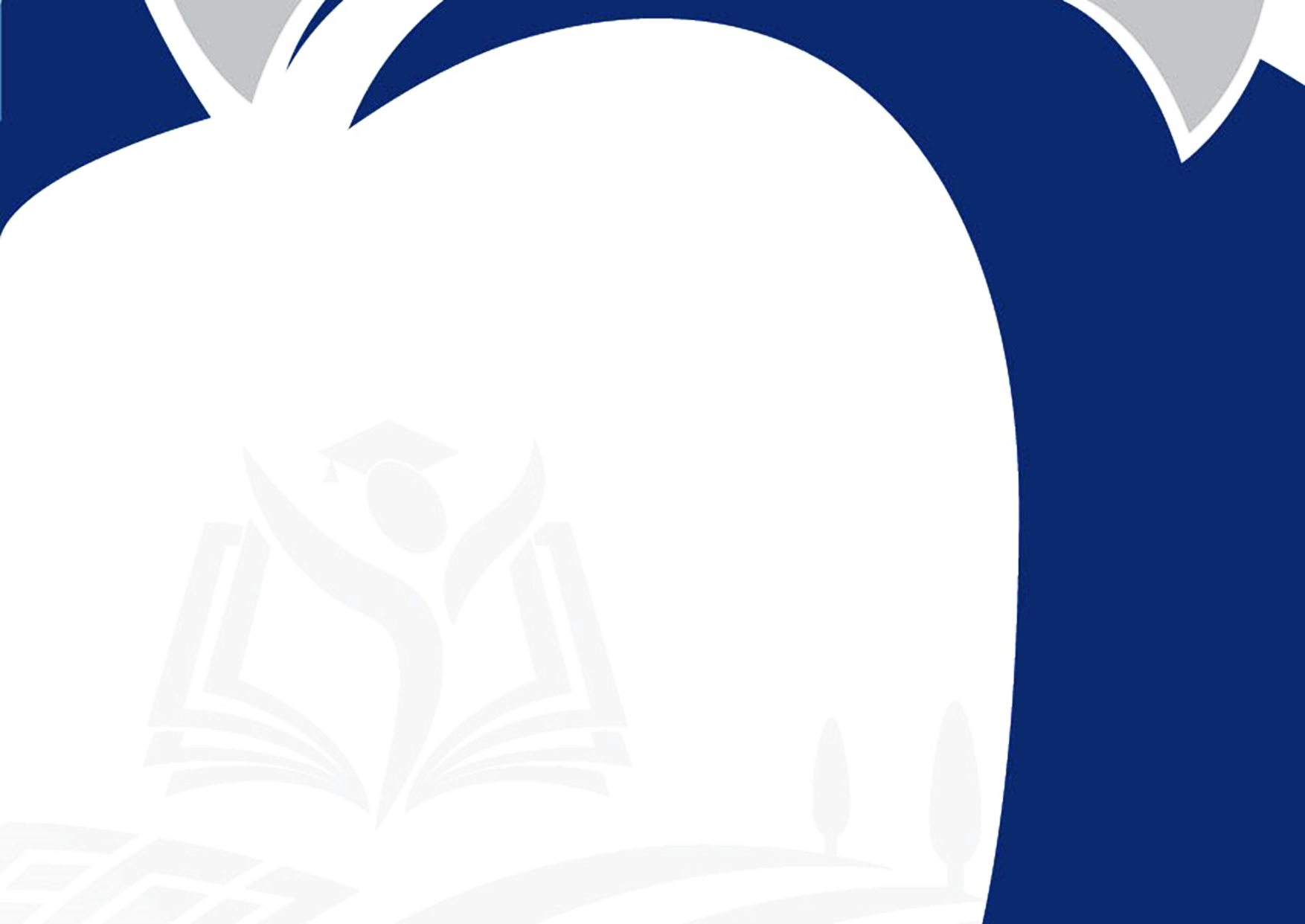 -29-
2. Volet Administratif : Elaboration des offres
PHYSIQUEMENT
L’original de garantie d’offre doit parvenir ou être déposé au bureau de l’Agent de passation des marchés à l’adresse dans le DAO.


Toute garantie d’offre arrivée après l’heure limite de soumission ne sera pas considérée et sera retournée.
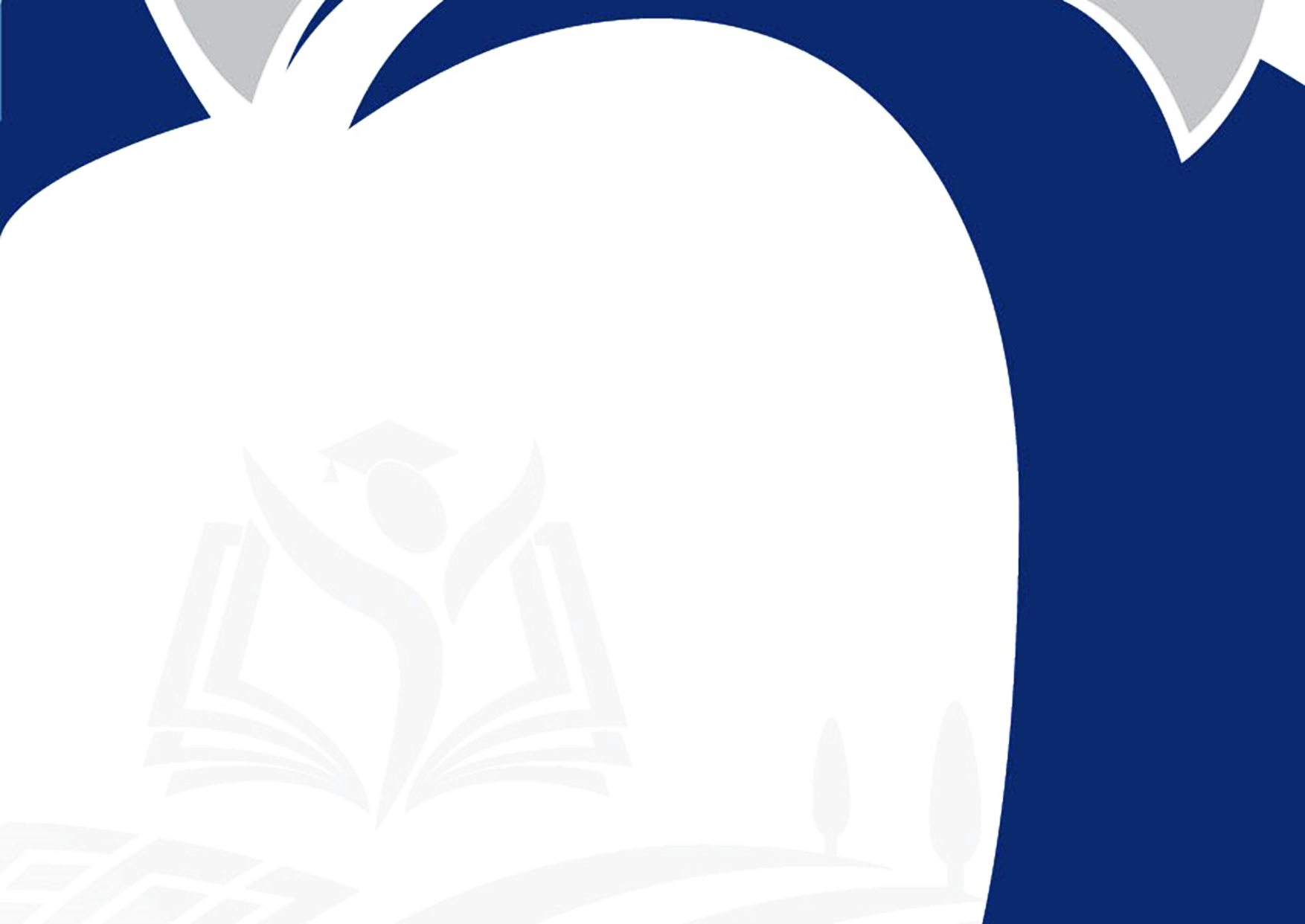 -30-
2. Volet Administratif : Examen des Offres, Critères d’Évaluation et Qualification
Mise en place des documents de politique en matière de sécurité et de sensibilisation à la sécurité de manière à exécuter le Contrat selon les règles de l’art; Ces renseignements doivent établir qu'il possède un niveau élevé d’expérience en matière de gestion de la santé et de la sécurité («S&S»), qu'il est capable de gérer avec succès les risques de santé et de sécurité associés à la fourniture des Biens et Services Connexes et qu’il est capable de se conformer à des procédures en matière de santé et de sécurité similaires à celles prévues à la Section V. Spécifications des Biens et Services Connexes.
Mise en place des documents de politique environnementale et sociale et de sensibilisation  de manière à exécuter le Contrat conformément aux Directives de la MCC en matière d’environnement et de la loi sur l’environnement dans le pays de l’Acheteur; Ces renseignements doivent établir qu'il possède un niveau élevé d’expérience en matière de gestion environnementale et sociale («AND»), qu'il est capable de gérer avec succès les risques environnementaux et sociaux associés à la fourniture des Biens et Services Connexes et qu’il est capable de se conformer à des procédures environnementales et sociales similaires à celles prévues à la Section V. Spécifications des Biens et Services Connexes.
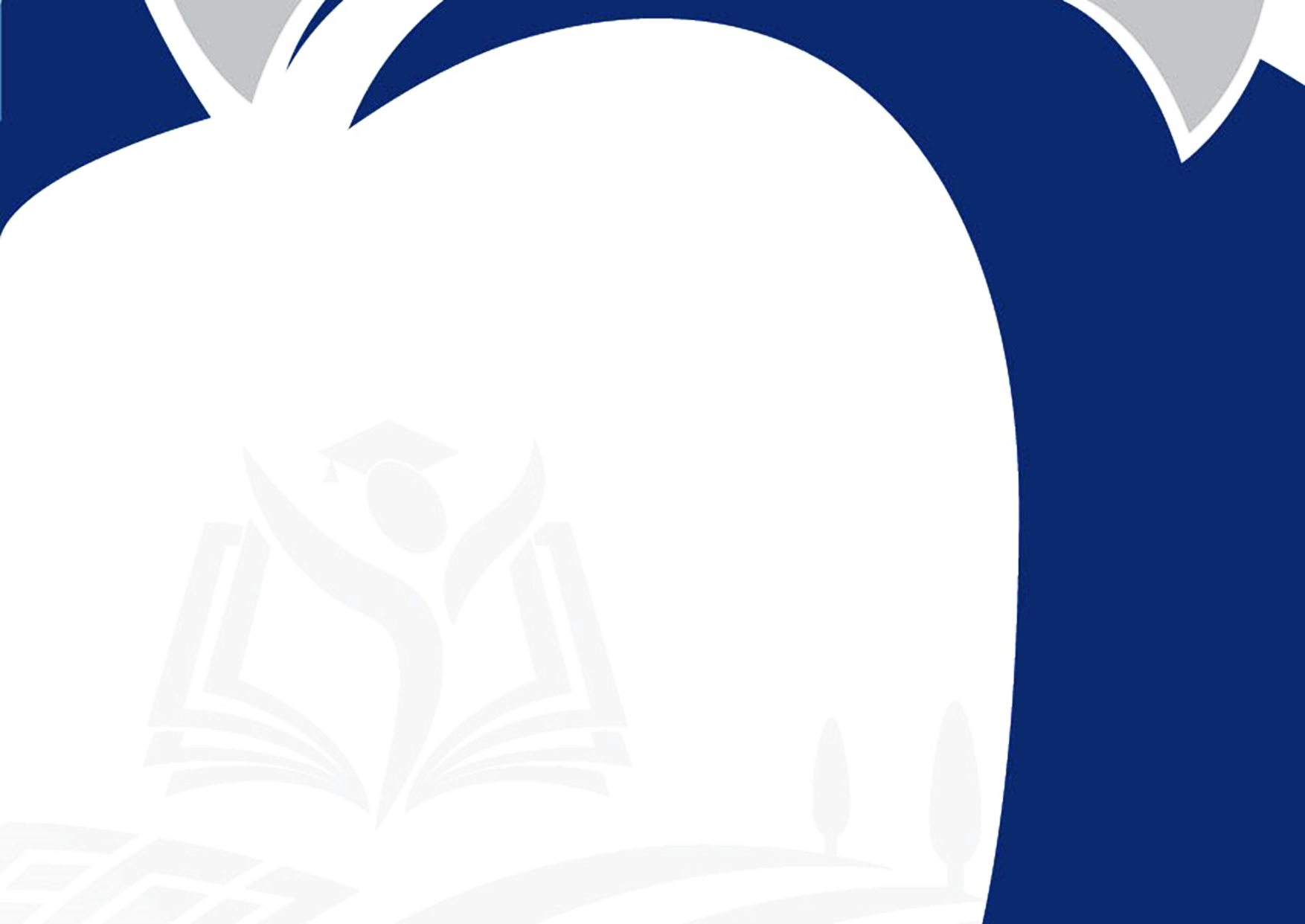 -31-
2. Volet Administratif : Examen des Offres, Critères d’Évaluation et Qualification
Evaluation de la conformité administrative des offres (clauses 31 à 35 des IS)
Evaluation de la conformité technique des offres (clauses 31 à 35 des IS), y compris la méthodologie et le service après-vente
Evaluation financière (clauses 31 à 35 des IS)
Exécution antérieure par le Soumissionnaire de Contrats financés par MCC (BSF11)
Toutes les Offres substantiellement conformes sont comparées pour déterminer quelle Offre est la moins disante.
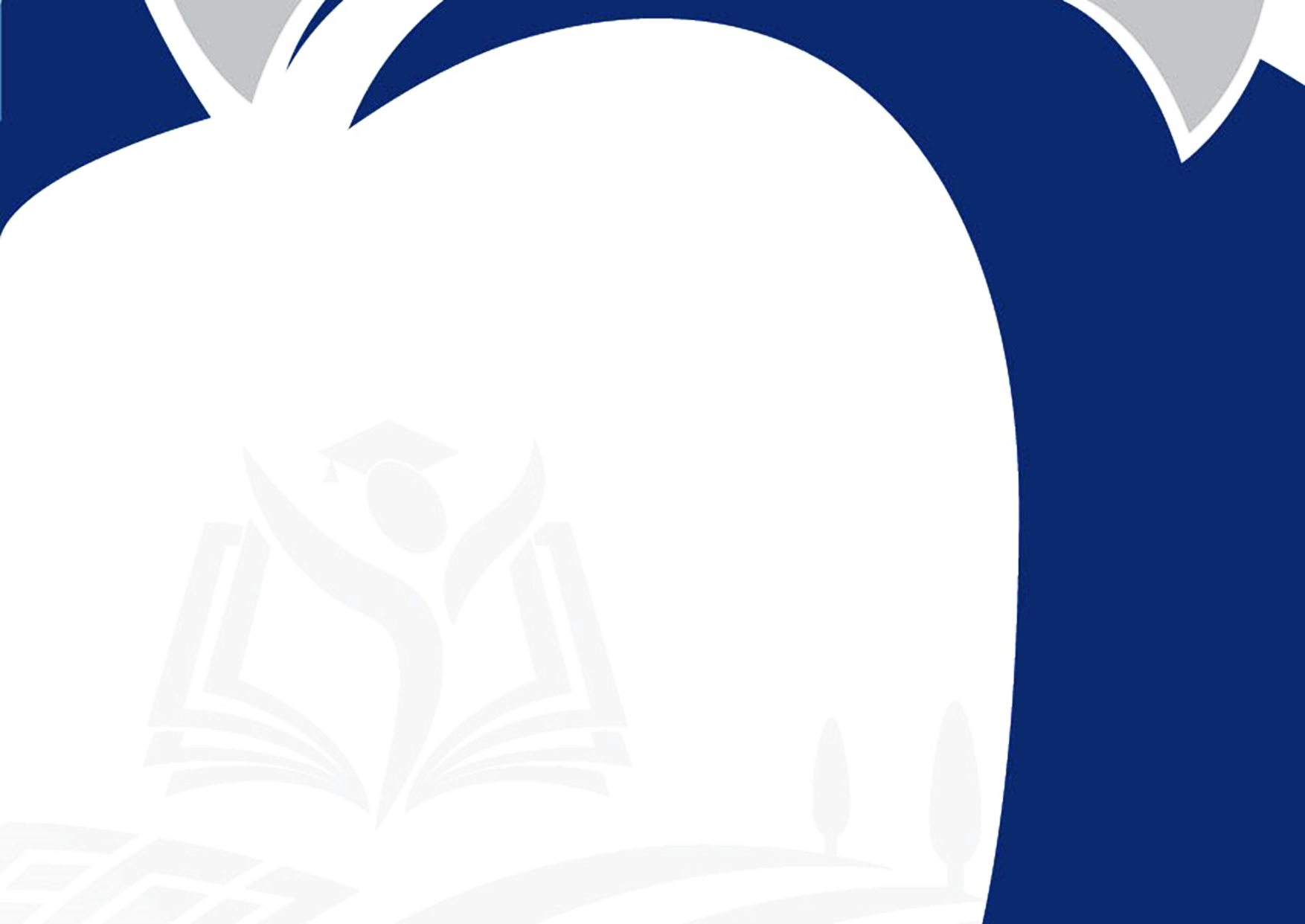 -32-
2. Volet Administratif : Examen des Offres, Critères d’Évaluation et Qualification
Le Soumissionnaire ayant soumis l’Offre la moins disante et qui est considérée comme étant substantiellement conforme au présent Dossier d’Appel d’Offres doit être qualifié pour exécuter le Contrat de manière satisfaisante. Est substantiellement conforme au DAO, toute offre qui présente au moins 85% d’articles conformes pour l’essentiel des 82 articles demandés, soit au moins 70 articles conformes. Les 9 articles-clé qui doivent impérativement être parmi les 70 sont listés à la clause IS 18.2.
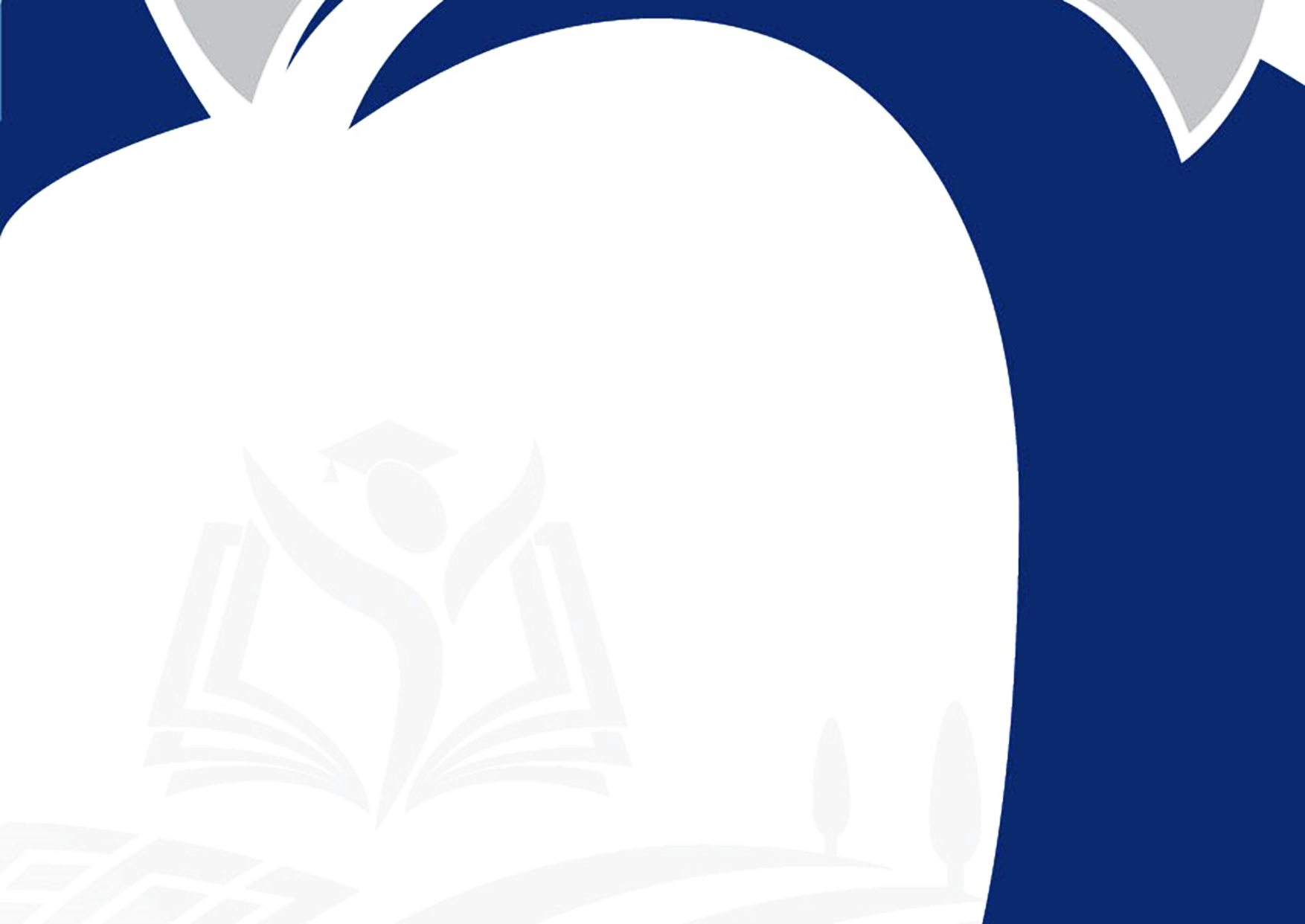 -33-
2. Volet Administratif : Examen des Offres, Critères d’Évaluation et Qualification
Pour avoir les qualifications requises pour l’adjudication du Contrat, les Soumissionnaires doivent satisfaire aux critères minimums suivants
il n’est pas partie à un litige visant sa faillite, sa restructuration ou sa liquidation (BSF 10) ;  
il a mené à bien des Contrats similaires de manière satisfaisante ;
il dispose d’un chiffre d’affaires annuel moyen suffisant, ou d’autres éléments indiquant une assise financière raisonnablement suffisante, pour exécuter un Contrat du montant de l’Offre (BSF 9).
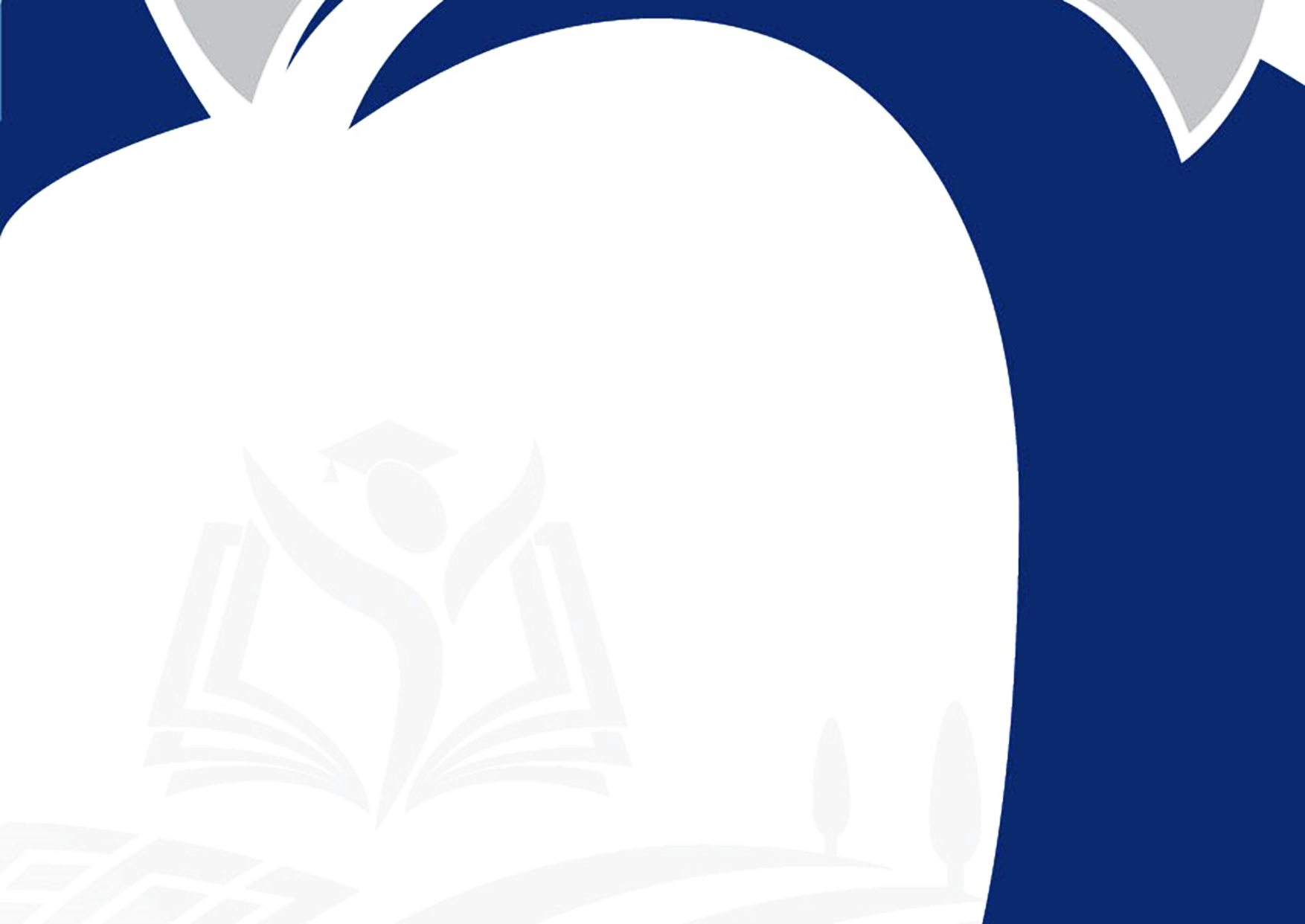 -34-
2. Volet Administratif : Examen des Offres, Critères d’Évaluation et Qualification
Détermination du caractère raisonnable du Prix
L’examen du Prix comprend également une détermination du caractère raisonnable du prix conformément aux dispositions de la Clause 36 des IS. 


 Critères de post-qualification

L’Acheteur procèdera à l’évaluation de la post-qualification du Soumissionnaire conformément aux dispositions de la Clause 38 des IS en utilisant uniquement les facteurs.
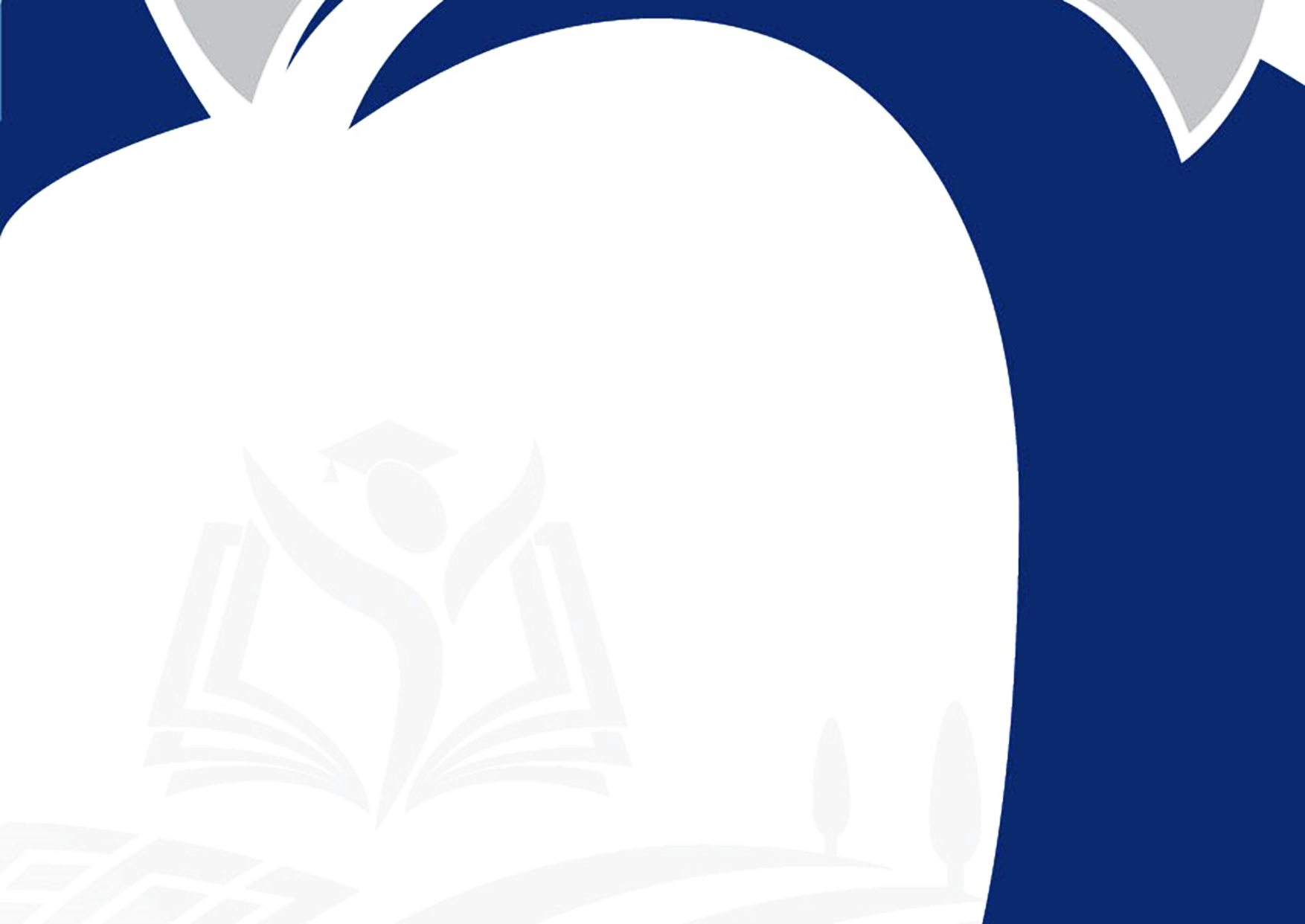 -35-
2. Volet Administratif : Contrat
Dispositions contractuelles
Modalités et conditions applicables au paiement à effectuer au Prestataire de services :
Avance à la demande du Fournisseur: une avance de 10 % cautionnée à 100%

Les conditions et modalités de paiement du Fournisseur sont les suivants :
A la livraison sur les sites et acceptation conformément aux articles 11 et 12 des CPF (Conditions Particulières de Fournitures) : Soixante-dix (70) pour cent du montant des Biens et des services connexes réellement livrés/effectivement réalisés sur les sites des annexes 1-1, 1-2 et 1-3
Au moment de l’installation et Réception provisoire au sein des établissements scolaires : Trente (30) pour cent du montant des Biens réellement installés et services connexes effectivement réalisés et réceptionnés provisoirement sur les sites des annexes 1-1, 1-2 et 1-3, 
Garantie d’Exécution: 10%
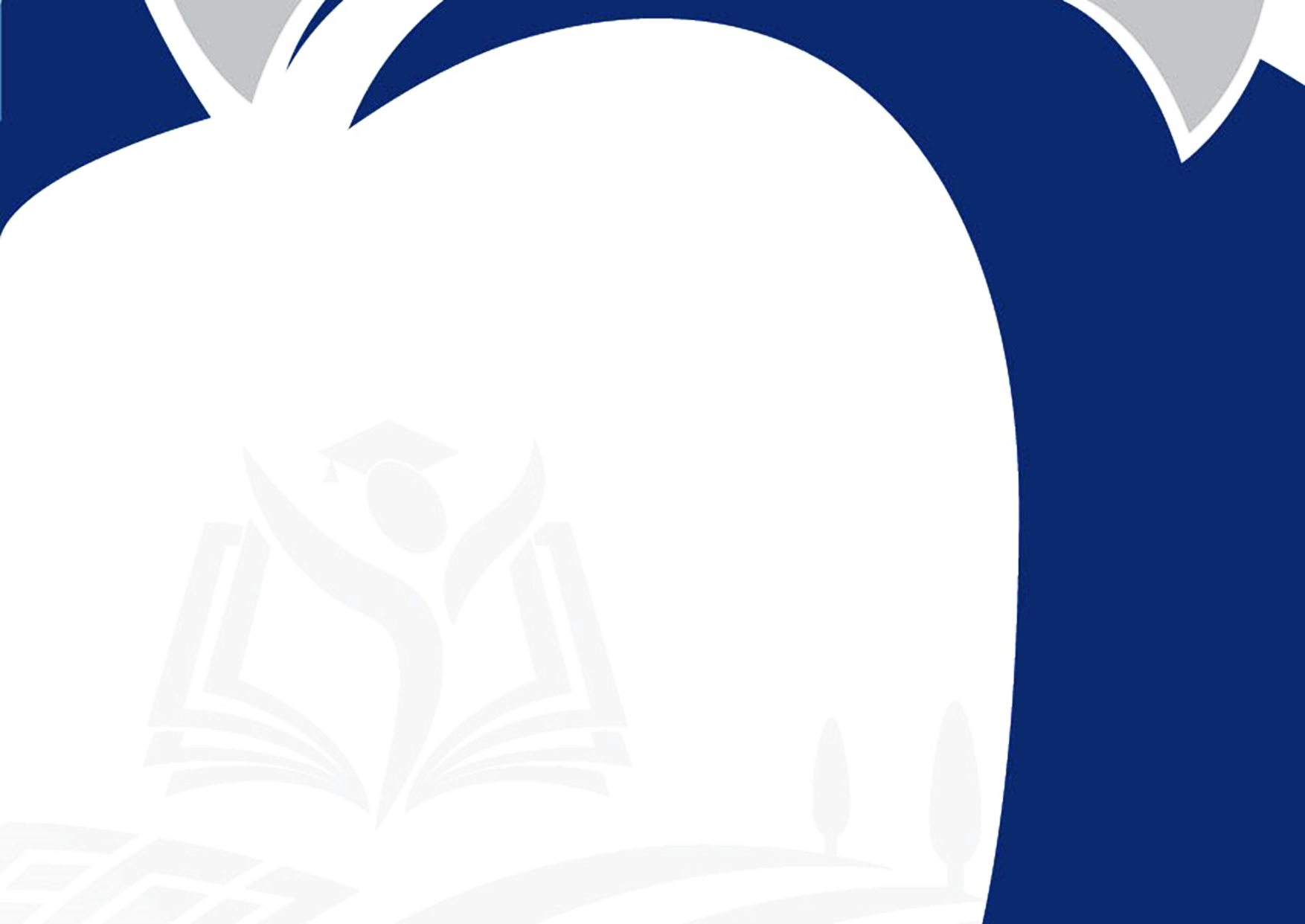 -36-
2. Volet Administratif : Contrat
Durée prévue du contrat: 10 mois
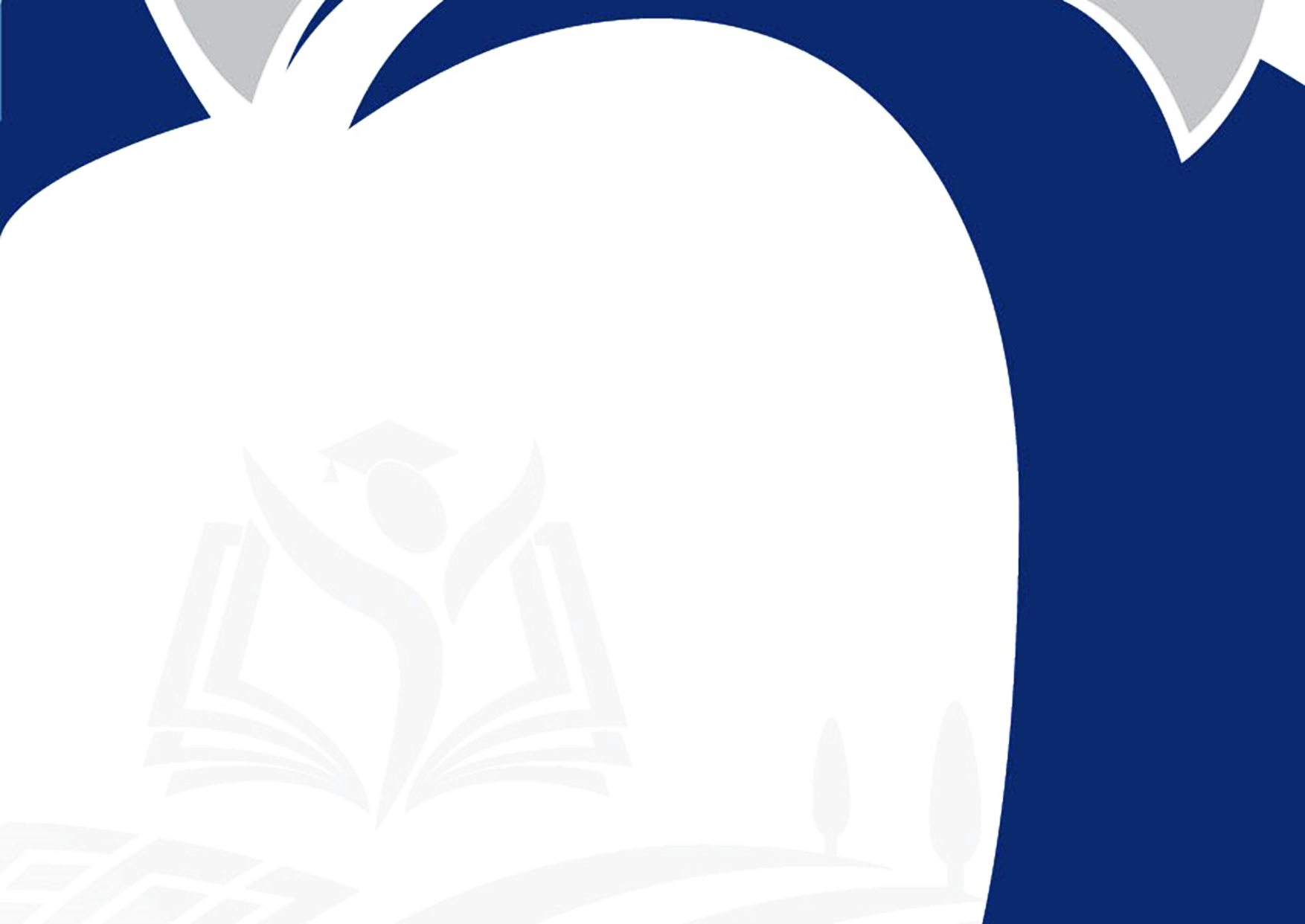 -37-
Plan
1
2
3
VOLET TECHNIQUE
Présentation des termes de référence : contexte, objectif et étendue de la mission.
VOLET ADMINISTRATIF
Description du processus de passation des marchés selon les lignes directrices de MCC.
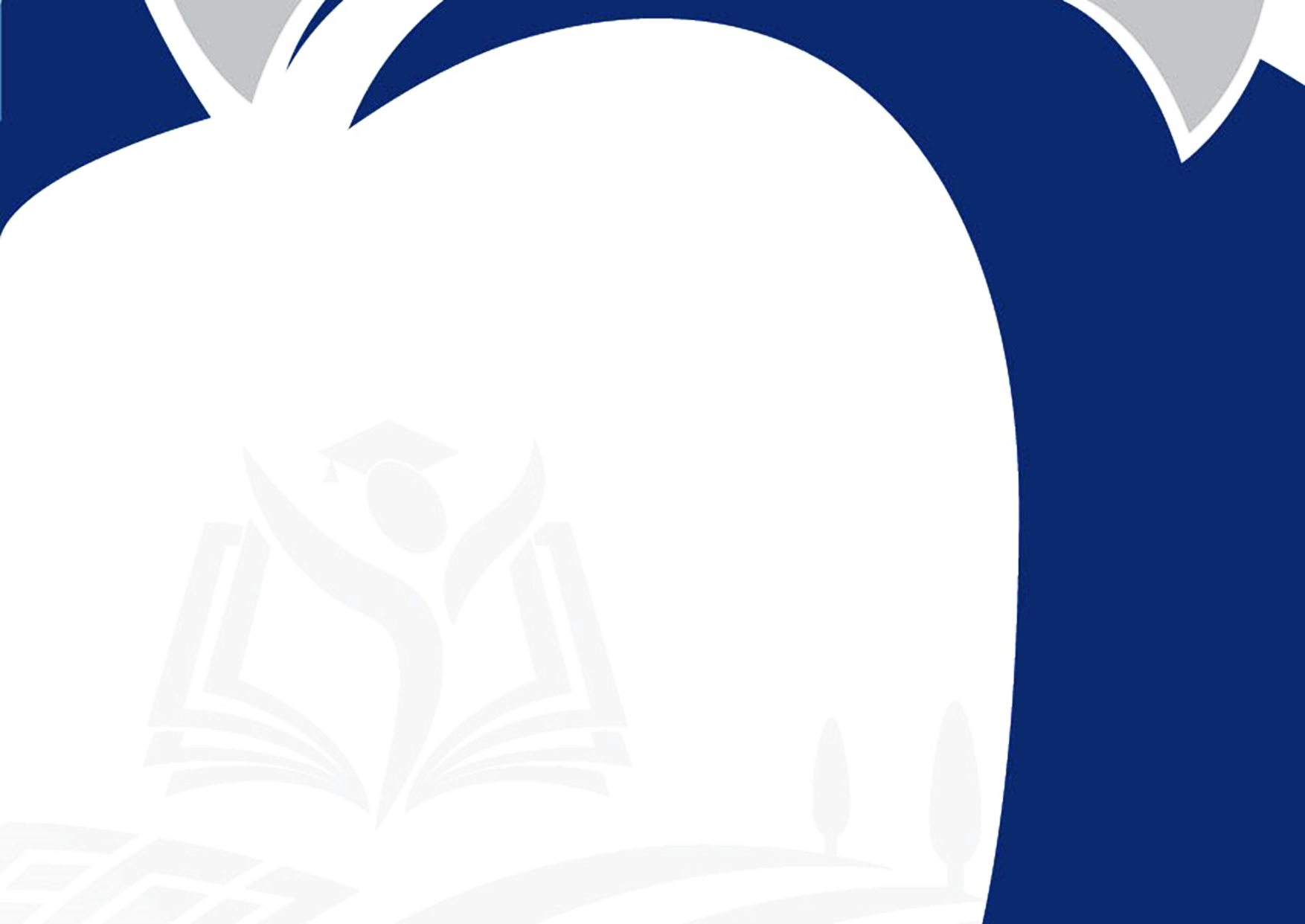 VOLET FISCAL
Présentation des dispositions fiscales pour les consultants.
-38-
3. Volet Fiscal : Dispositions fiscales / TVA et DD
Taxe sur la valeur ajoutée / droits et taxes à l’importation 
Les prestations financées dans le cadre de l’Accord du Compact sont exonérées de la taxe sur la valeur ajoutée et les droits à l’importation.
Pour pouvoir facturer en Hors-Taxes, la demande d’achat en exonération de la TVA /franchise douanière est déposée par l’Agence MCA-Morocco auprès de l’administration compétente sur présentation des factures pro-forma par le prestataire.
 A titre de rappel, les prestations financées par les fonds du gouvernement marocain ne sont exonérées ni de la TVA ni des droits de douanes.
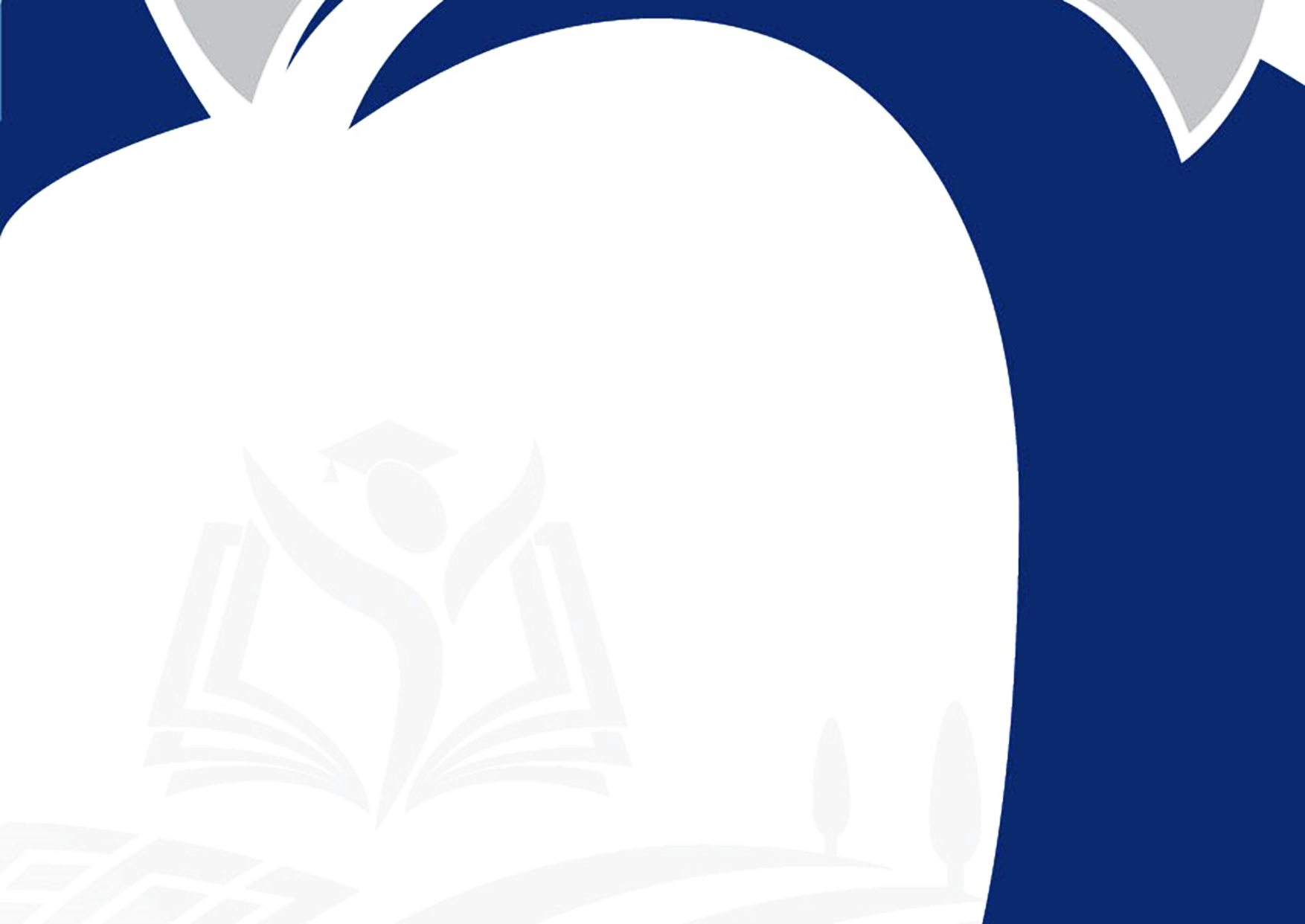 39
3. Volet Fiscal : Dispositions fiscales / TVA et DD
En application de l’article 103 du Code Général des  Impôts : les prestataires non-résidents ayant désigné un représentant fiscal au Maroc, ou prestataires établis au Maroc, ayant supporté la TVA au nom de leur sous-traitants, peuvent formuler une demande de remboursement du crédit de TVA, auprès du service local des Impôts à la fin de chaque trimestre de l’année civile au titre des opérations réalisées au cours du ou des trimestres écoulés.
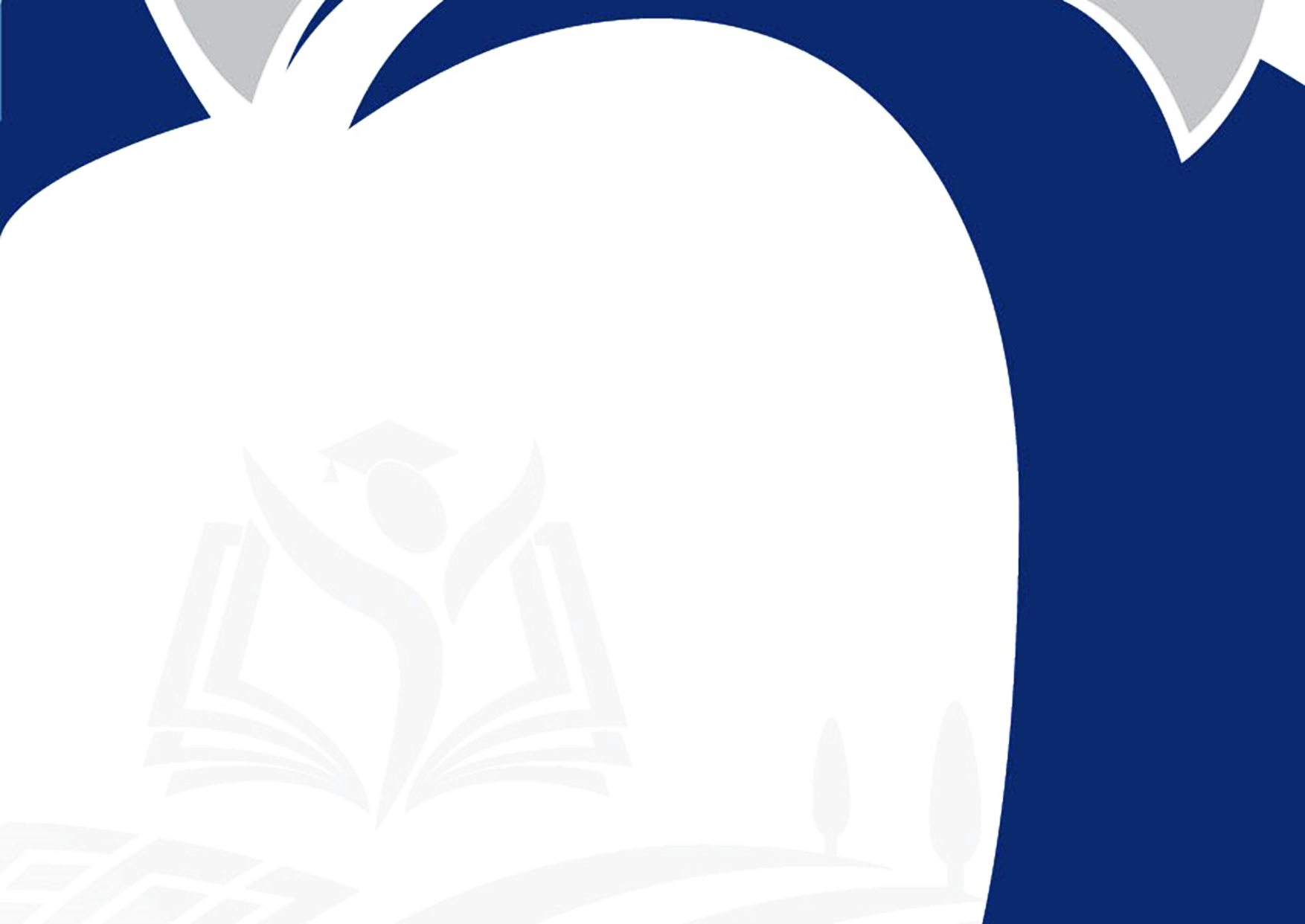 40
3. Volet Fiscal : Remboursement de TAXES
Impôt sur les bénéfices / revenus 
L’Agence MCA-Morocco procèdera à la retenue à la source de l’impôt sur les sociétés (IS) de 10% sur tous les montants bruts réglés (HT), en contrepartie de prestations de services en faveur des non-résidents.
Pour tous les impôts sur les bénéfices prélevés, les non-résidents concernés recevront du gouvernement du Maroc, sur demande, la preuve de paiement pour leur éviter la double imposition.
3. Volet Fiscal : Dispositions fiscales/ IS
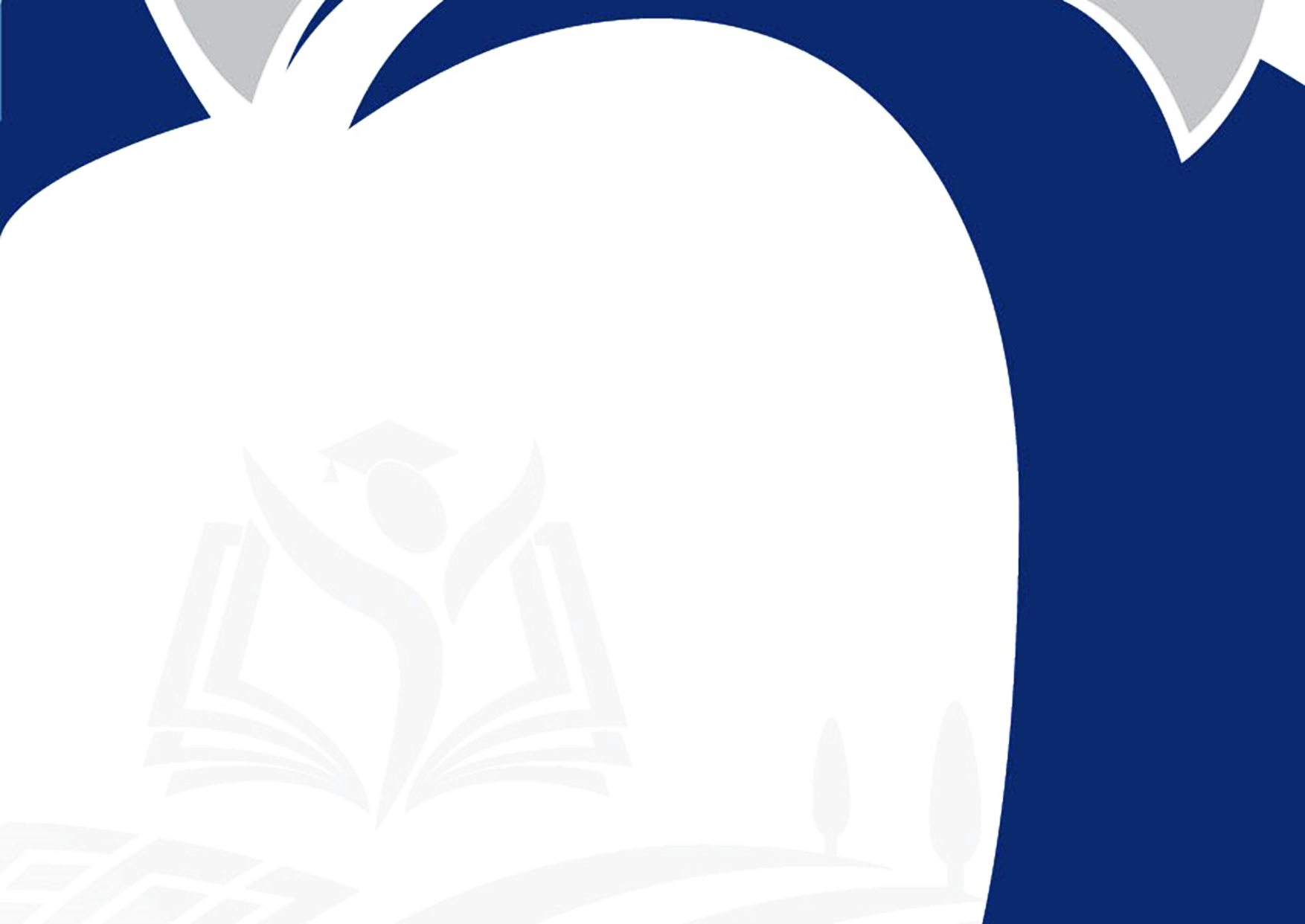 41
Elle doit inclure tous les coûts, les prix, les frais, y compris toutes les taxes payées au Maroc ainsi que tous les droits et taxes payés dans le pays d’origine, y compris les droits de douane et autres prélèvements  que le consultant est susceptible de subir. 
Cette proposition ne devra pas inclure les montants de la TVA ainsi que les droits de douanes au Maroc, quand ils existent, et pour lesquels les fournisseurs recevront des attestations d’exonération et des franchises douanières.
3. Volet Fiscal : Proposition financière
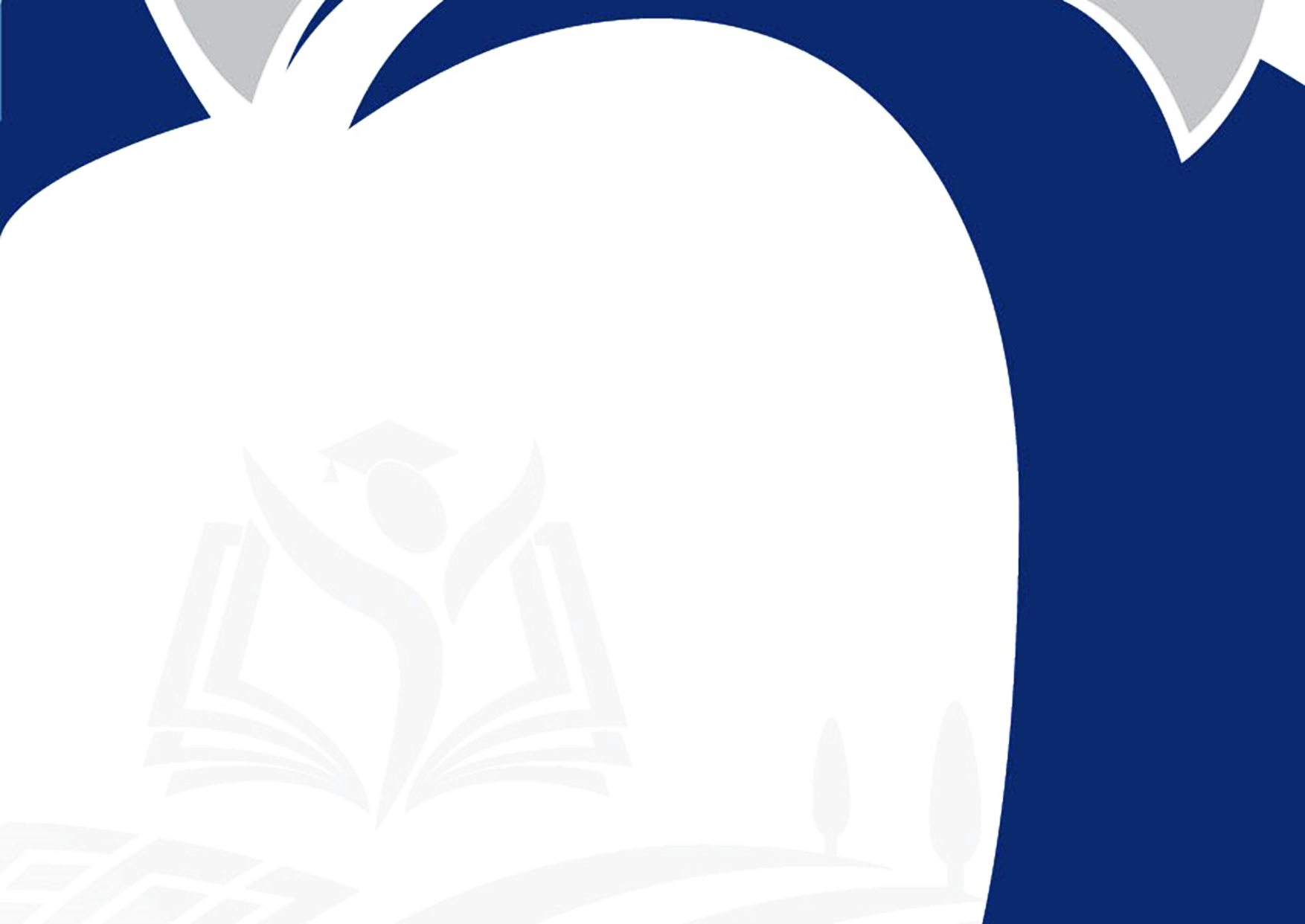 42
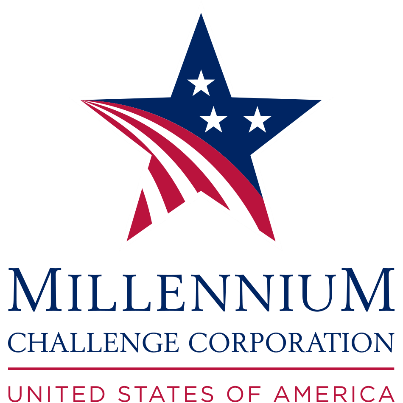 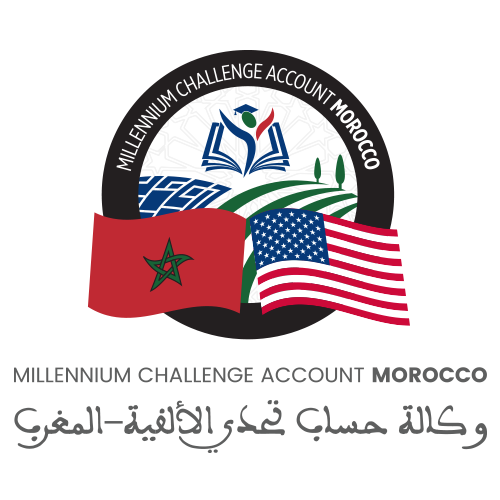 Merci pour votre attention
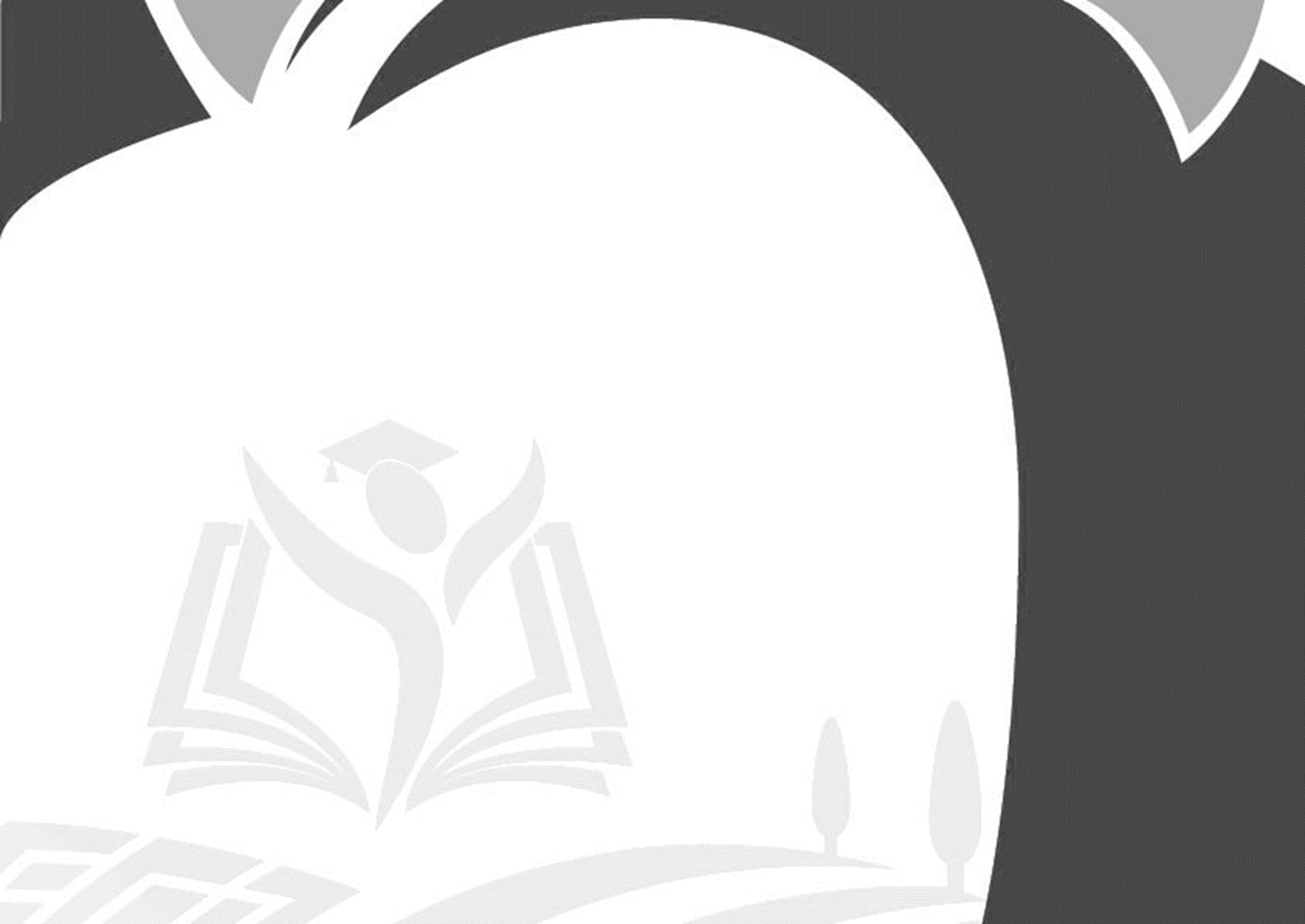